Министерство образования РМ  ПортфолиоКияйкиной Надежды Викторовны,музыкального руководителямуниципального дошкольного образовательного учреждения«Детский сад №85 комбинированного вида»
Дата рождения: 08.07.1987г.
Профессиональное образование: Мордовский государственный педагогический институт имени М.Е.Евсевьева по специальности «Педагогика и методика начального образования» с дополнительной специальностью «Музыкальное образование», диплом с отличием ВСА 0942499. 
Стаж педагогической работы (по специальности): 7 лет.
Общий трудовой стаж: 10 лет.
Наличие квалификационной категории: первая.
Дата последней аттестации: 12.12.2014.
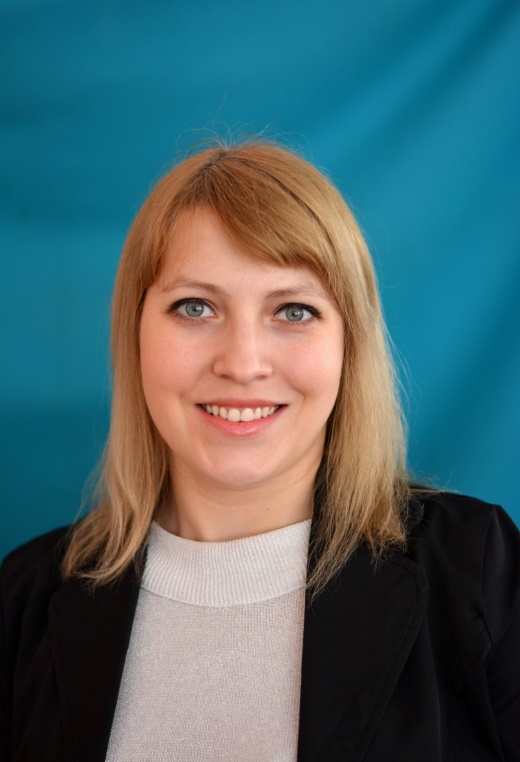 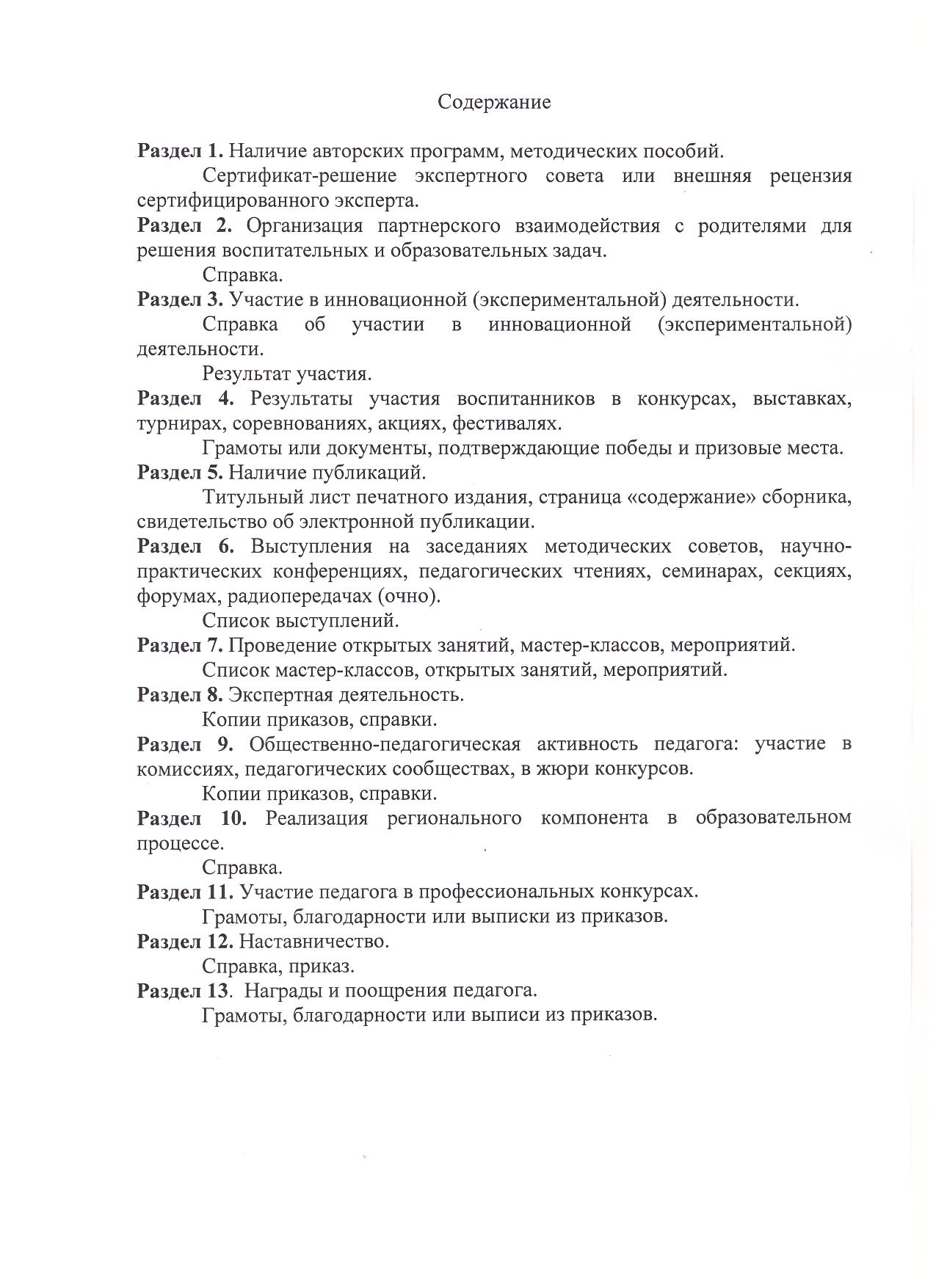 1. Наличие авторских программ, методических пособий
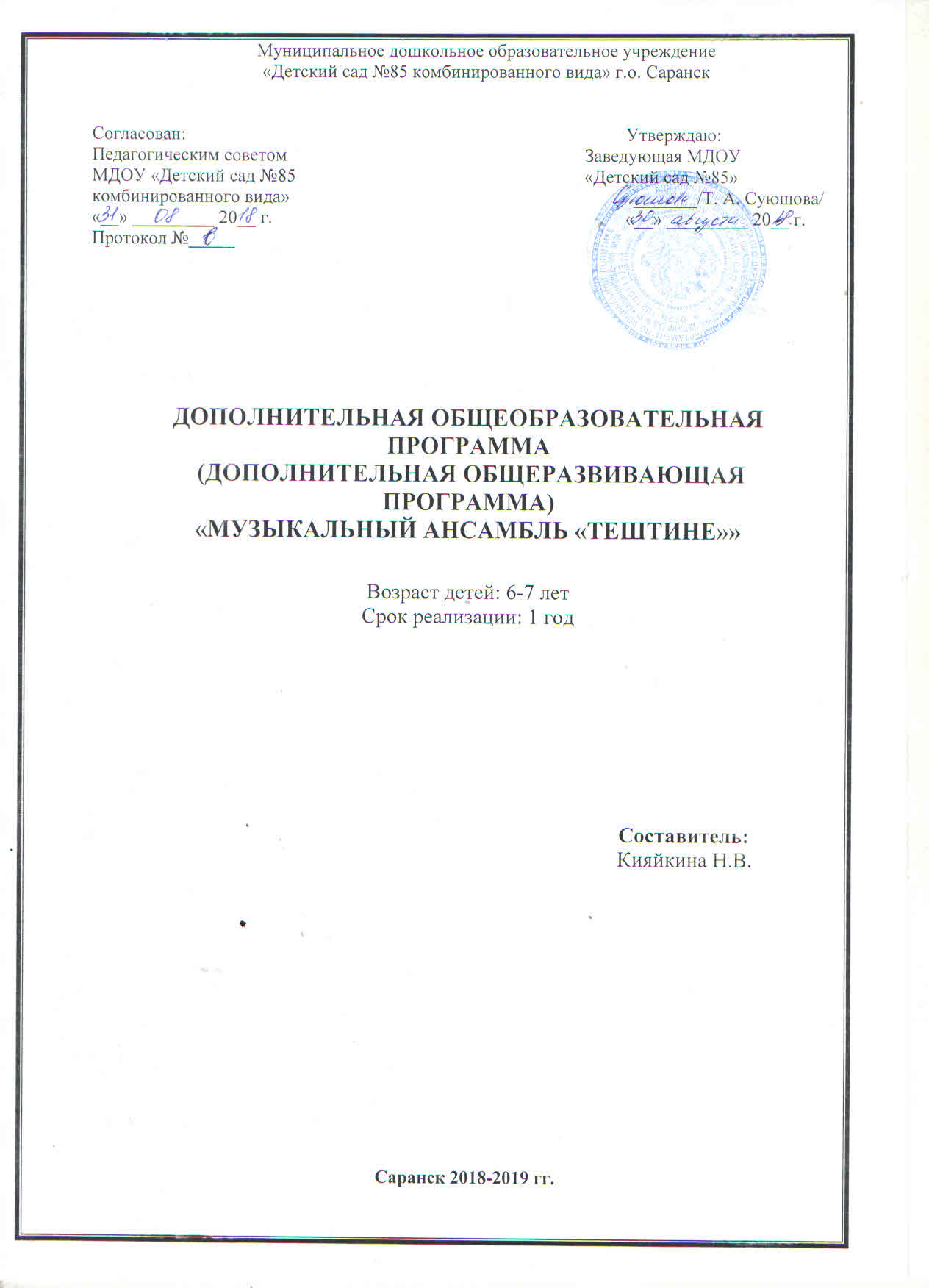 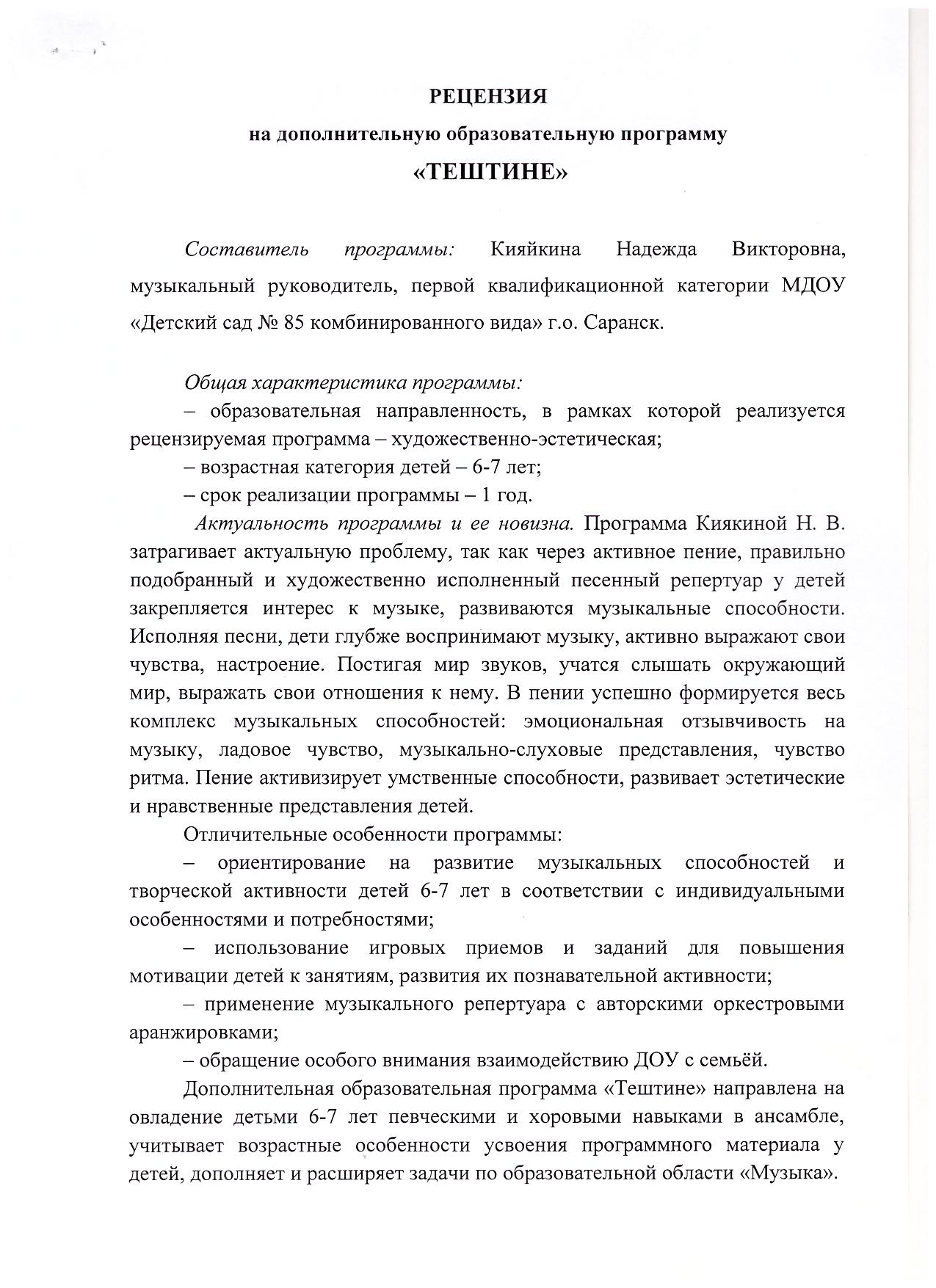 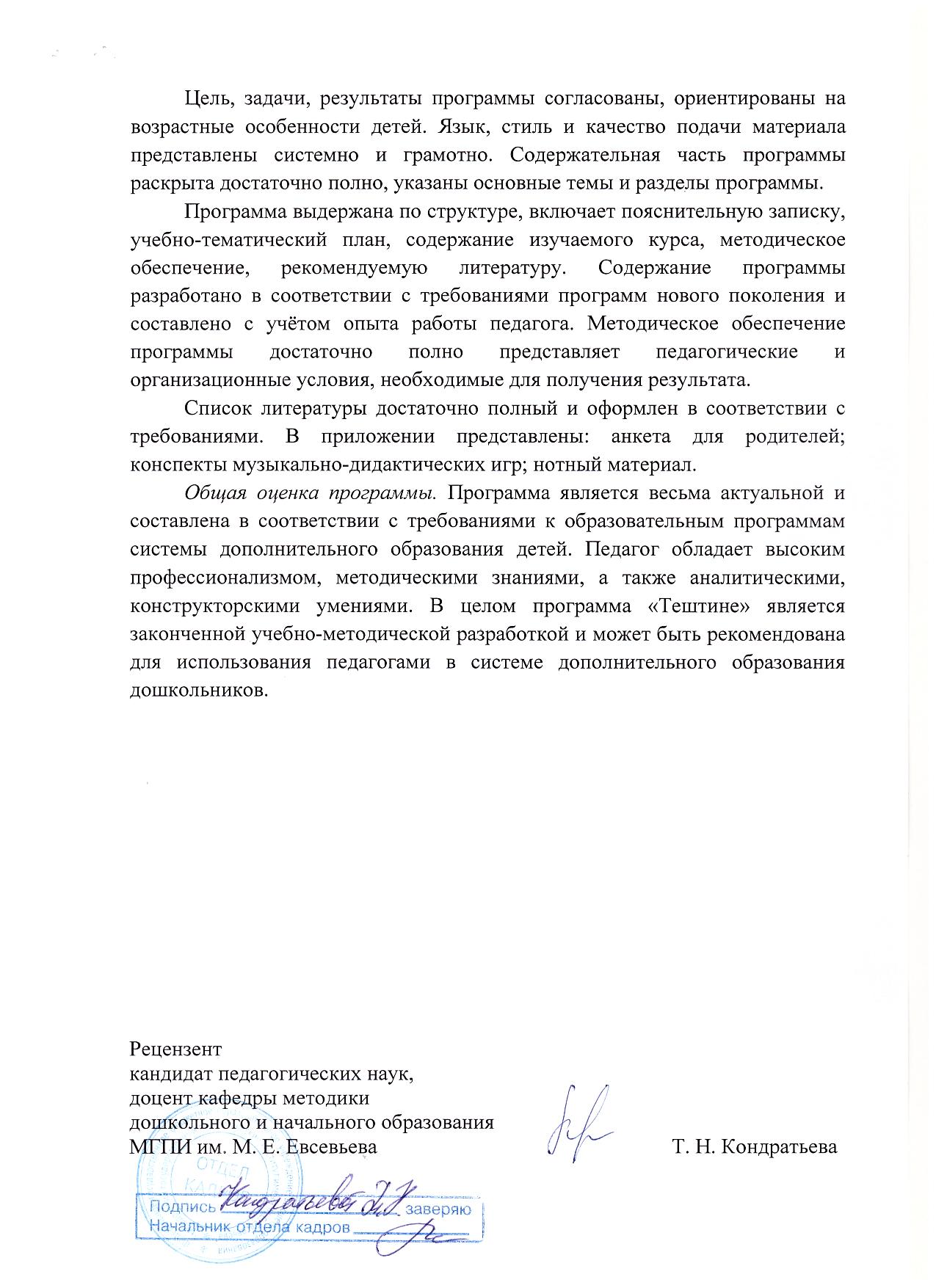 2. Организация партнерского взаимодействия с родителями для решения воспитательных и образовательных задач
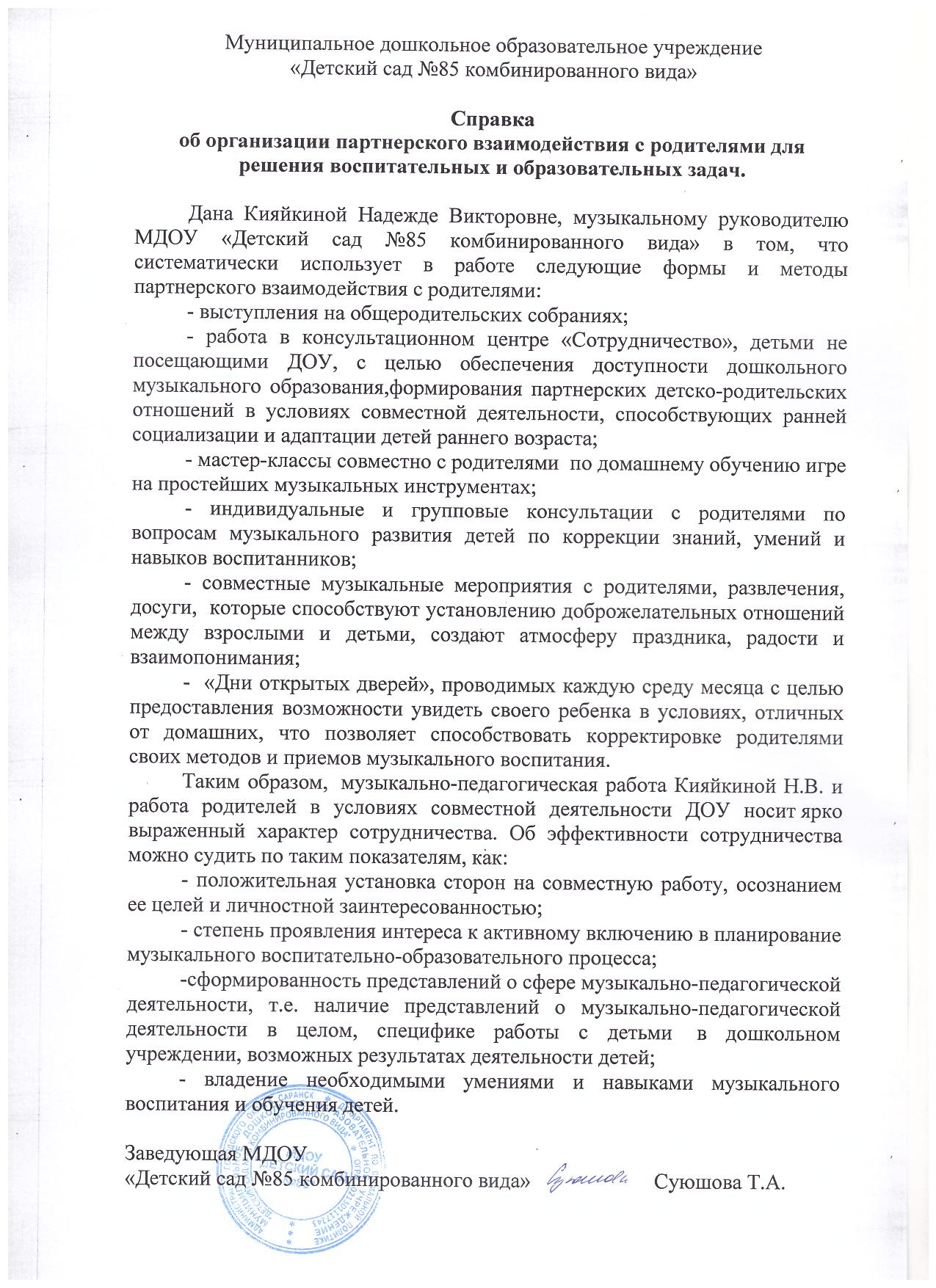 3. Участие в инновационной (экспериментальной) деятельности
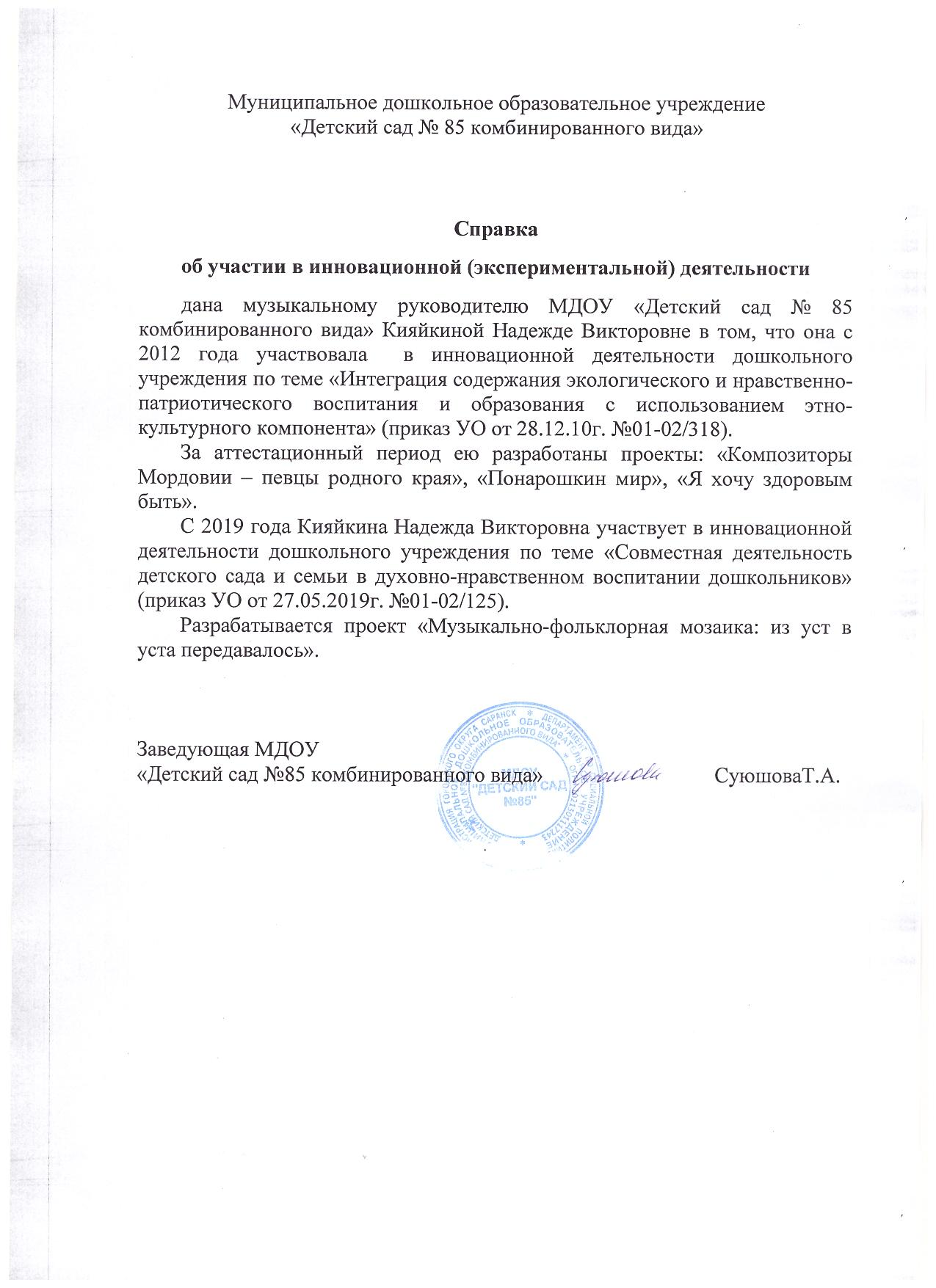 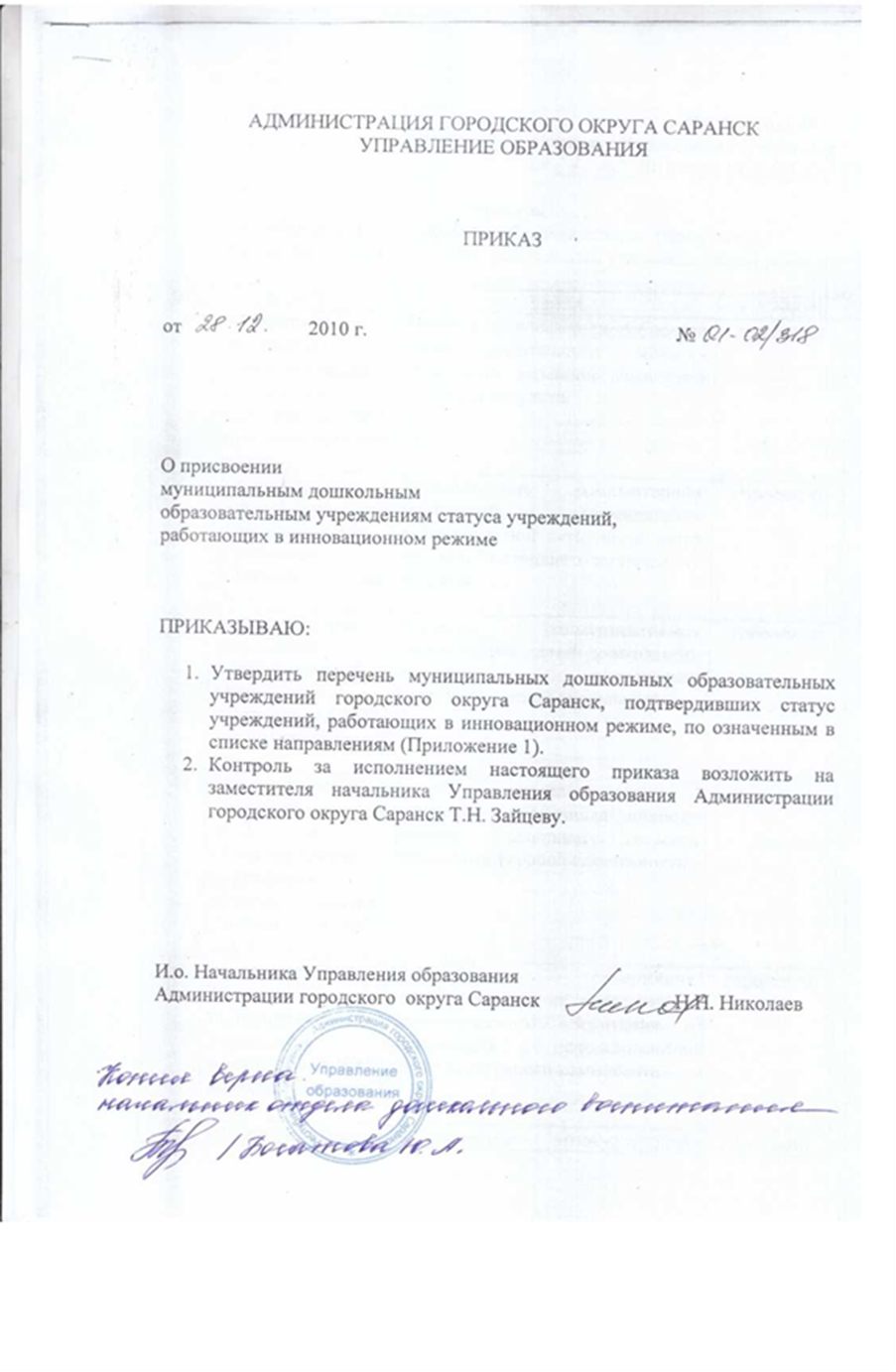 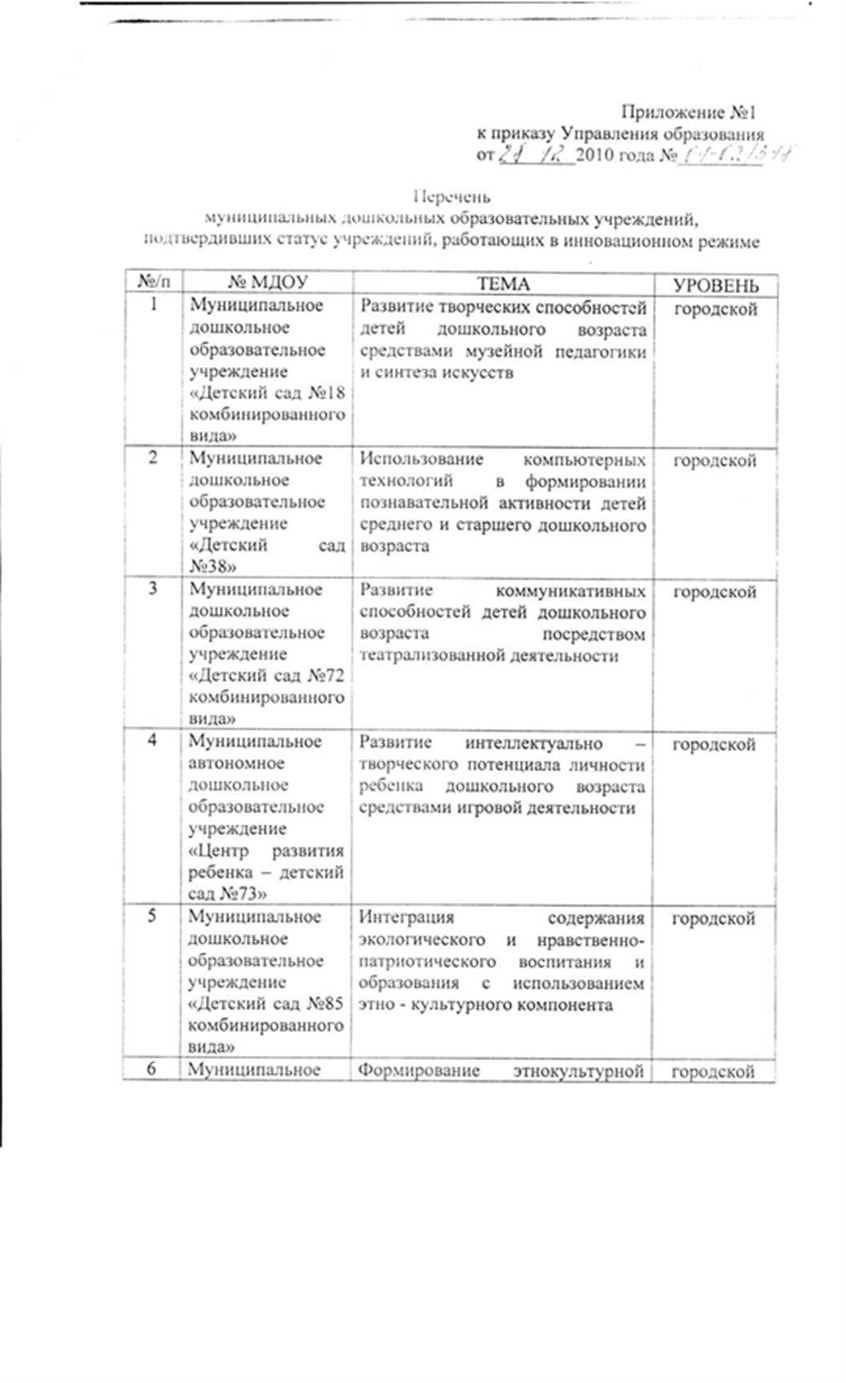 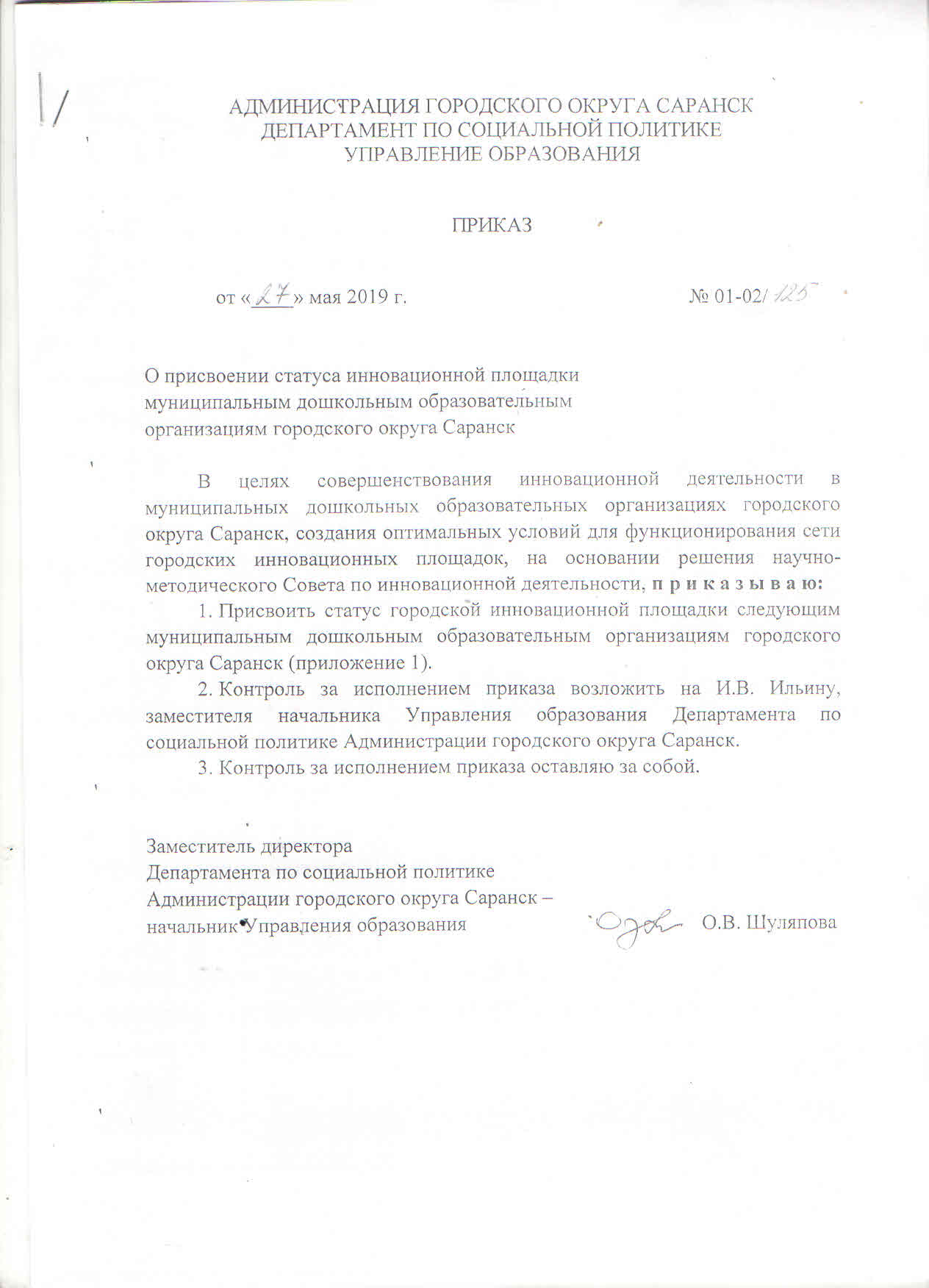 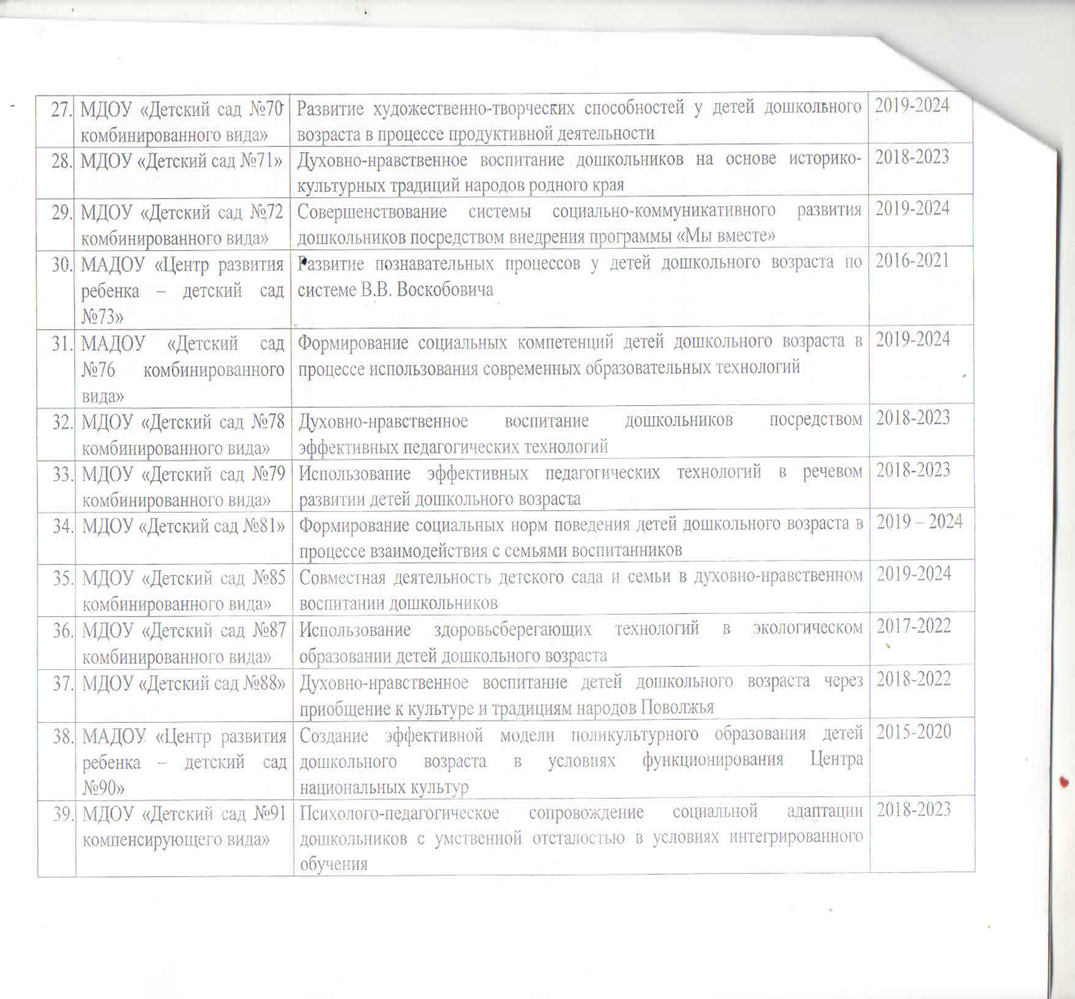 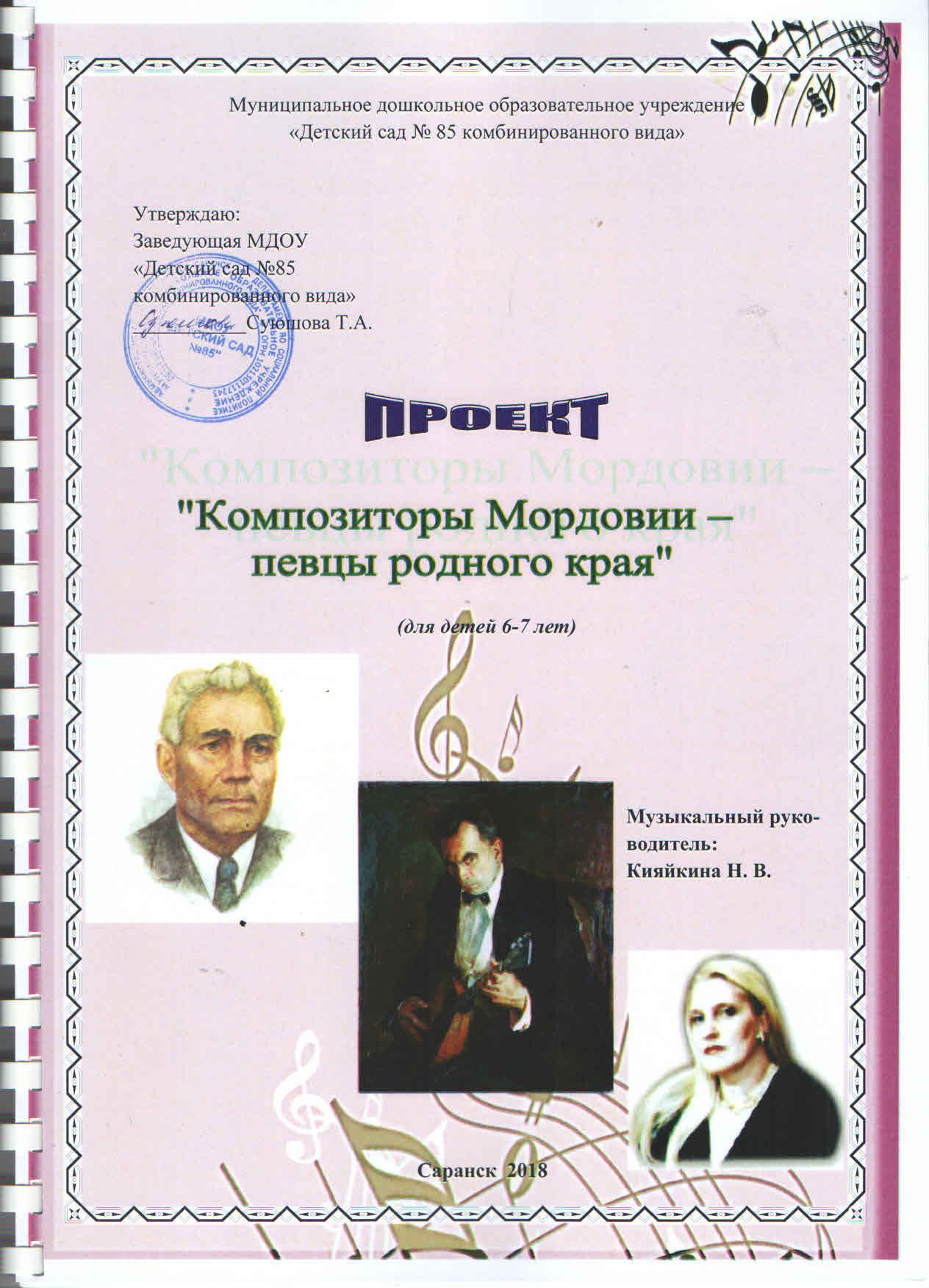 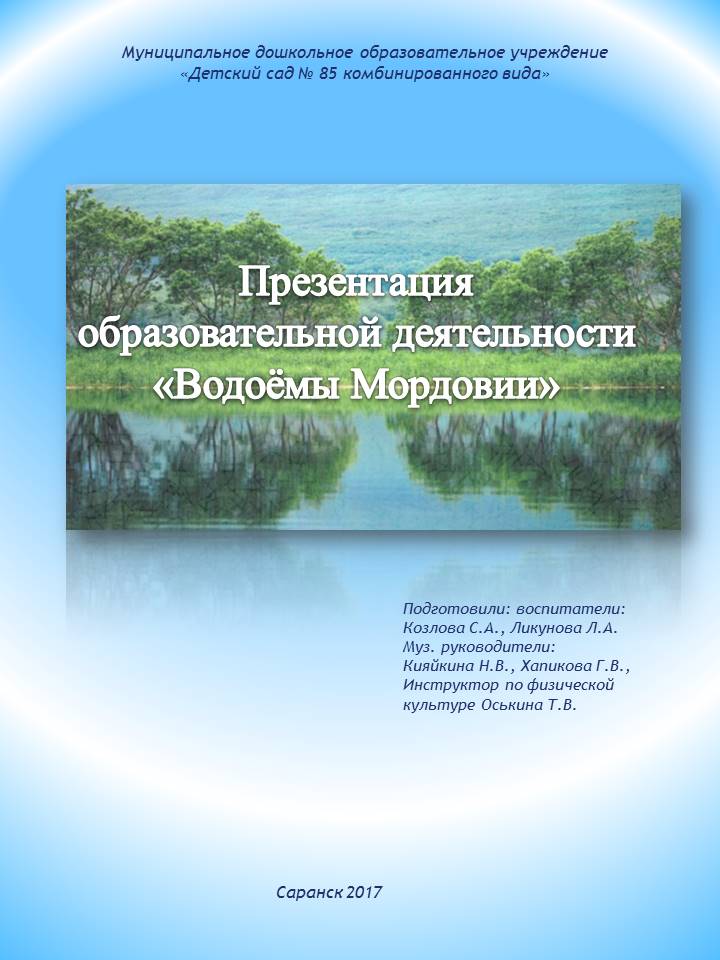 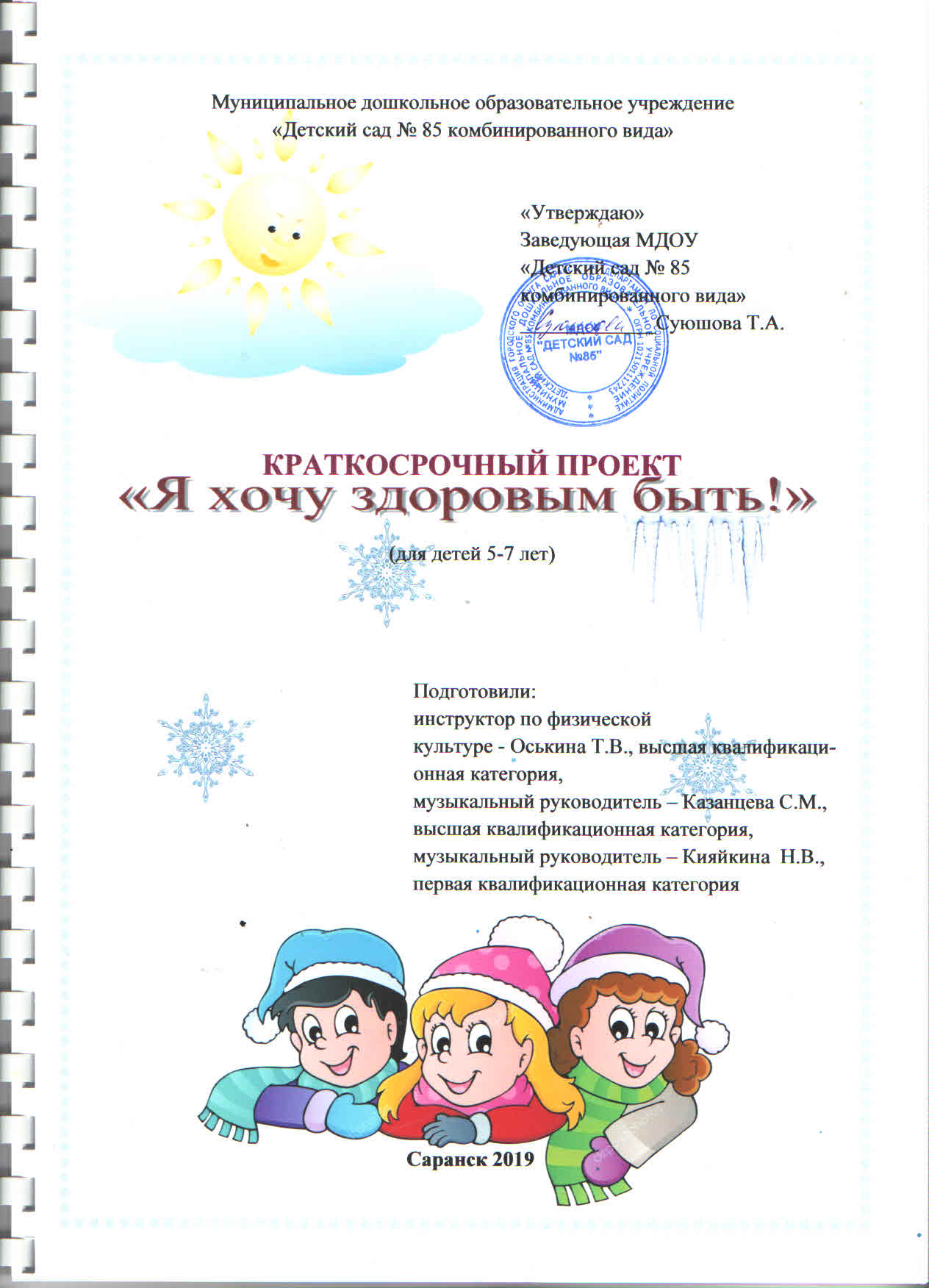 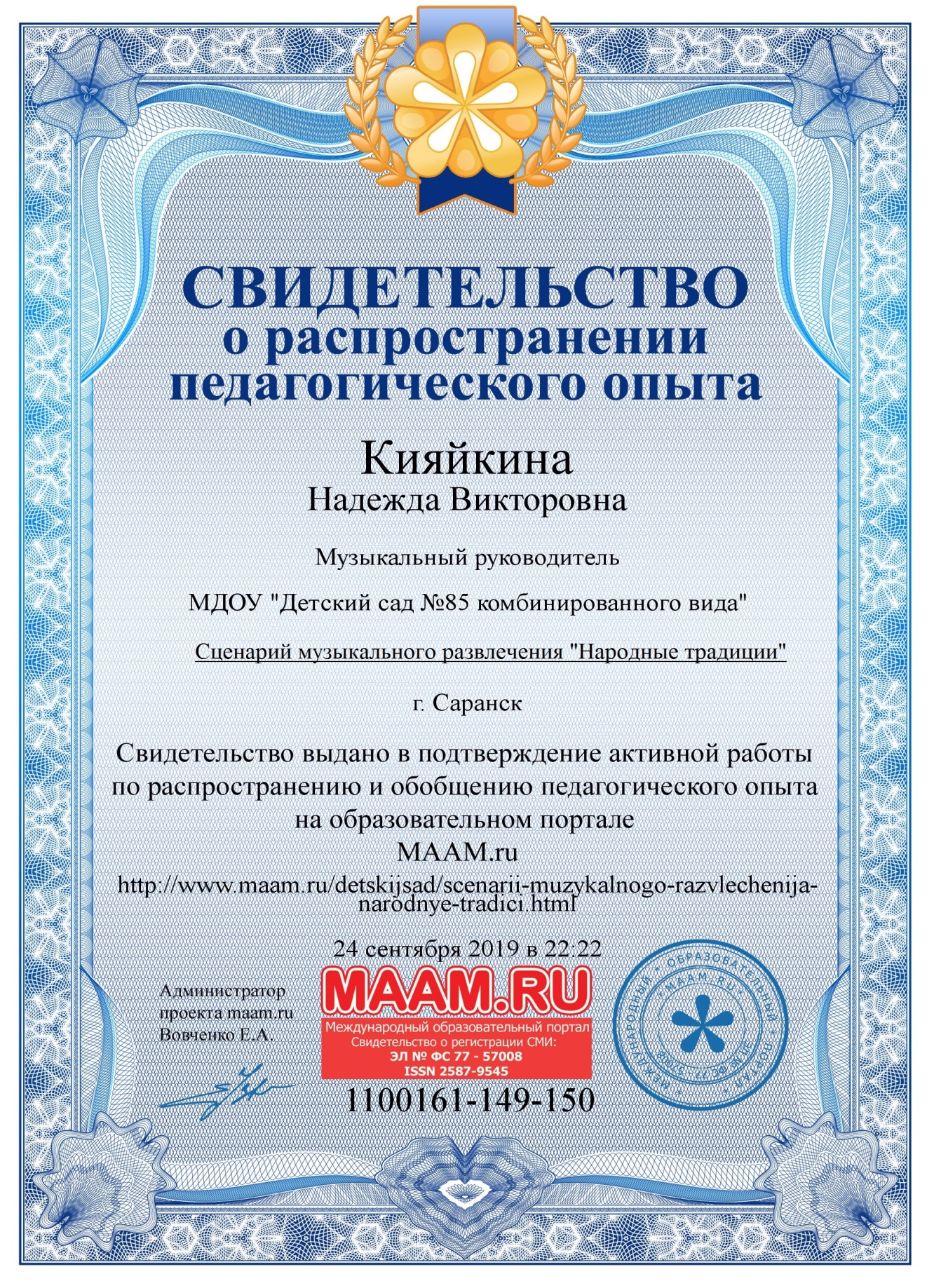 4. Результаты участия воспитанников в: конкурсах, выставках, турнирах, соревнованиях, акциях фестивалях
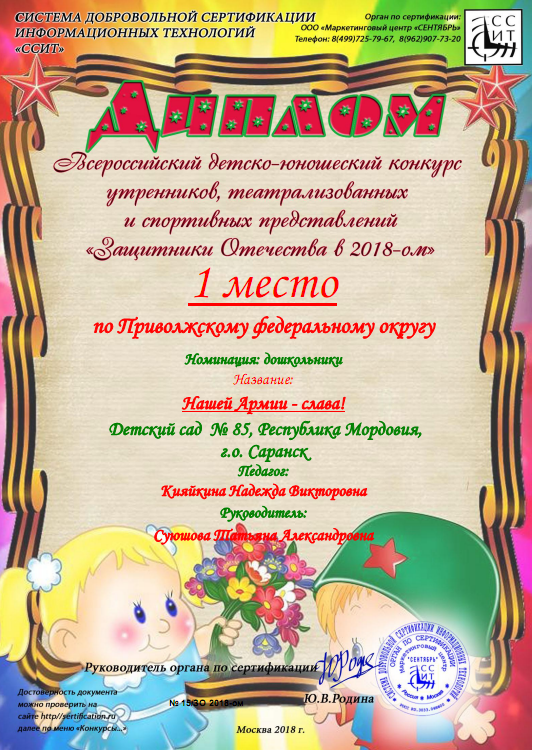 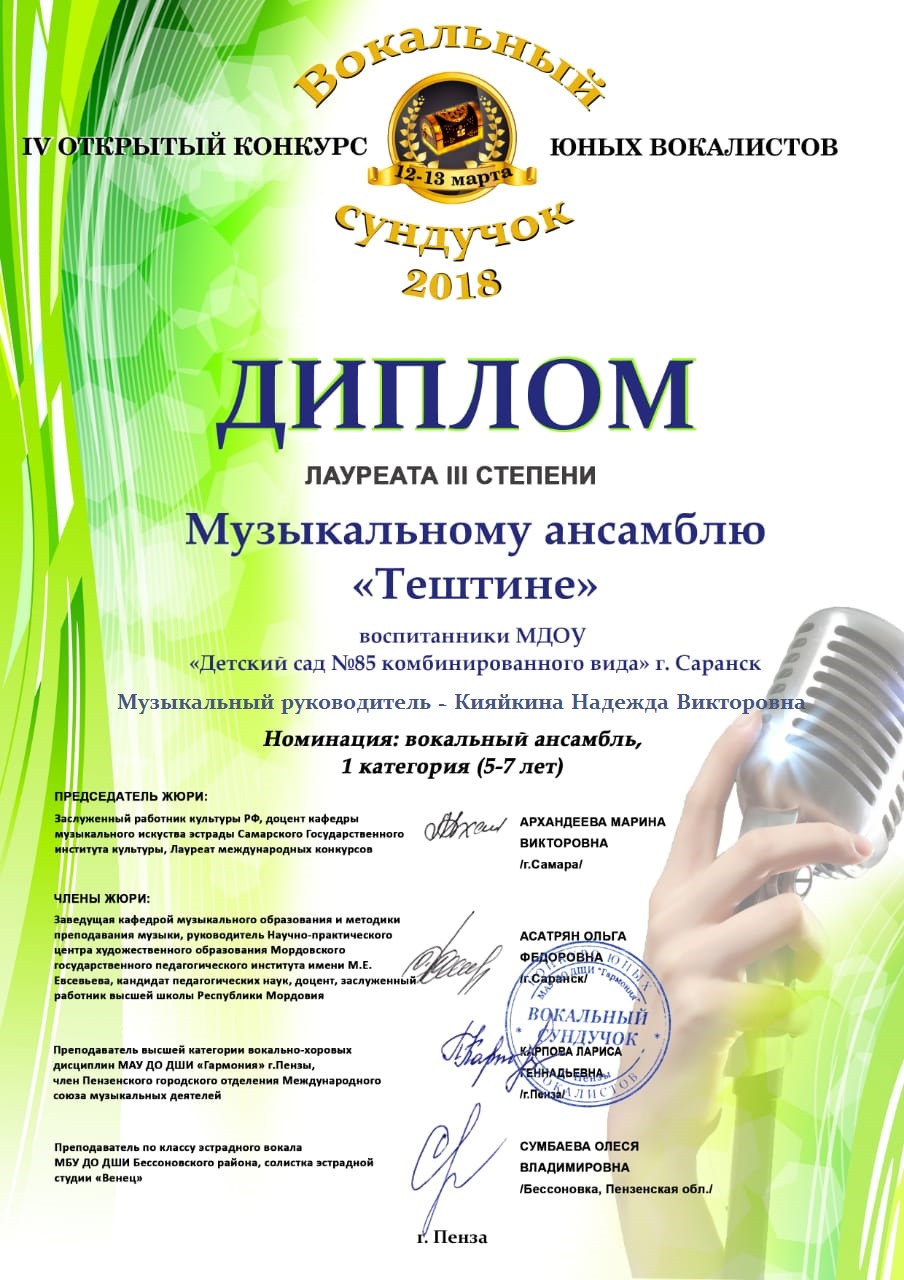 5. Наличие публикаций
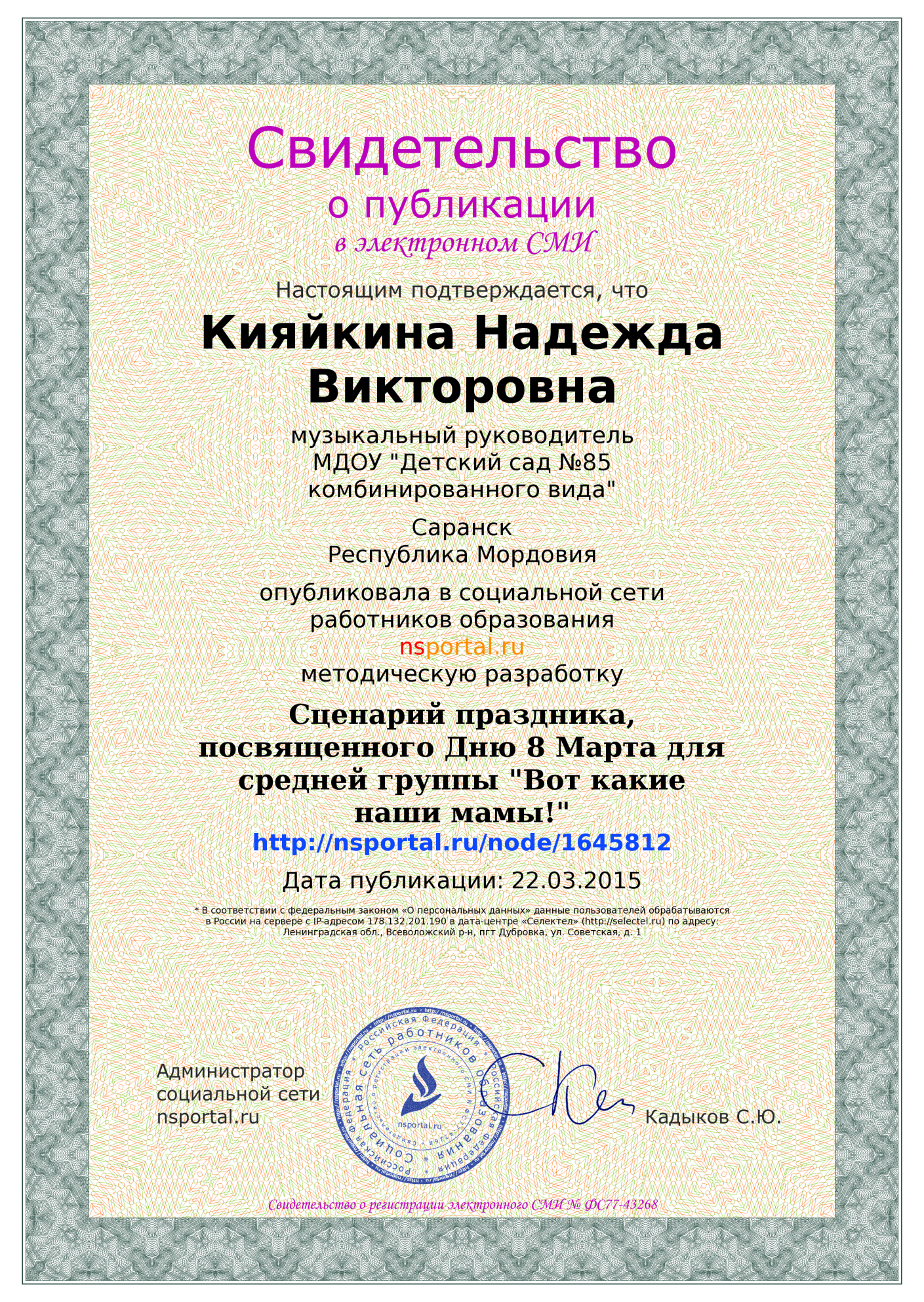 6. Выступления на научно-практических конференциях, педагогических чтениях, семинарах,секциях, форумах, радиопередачах (очно).
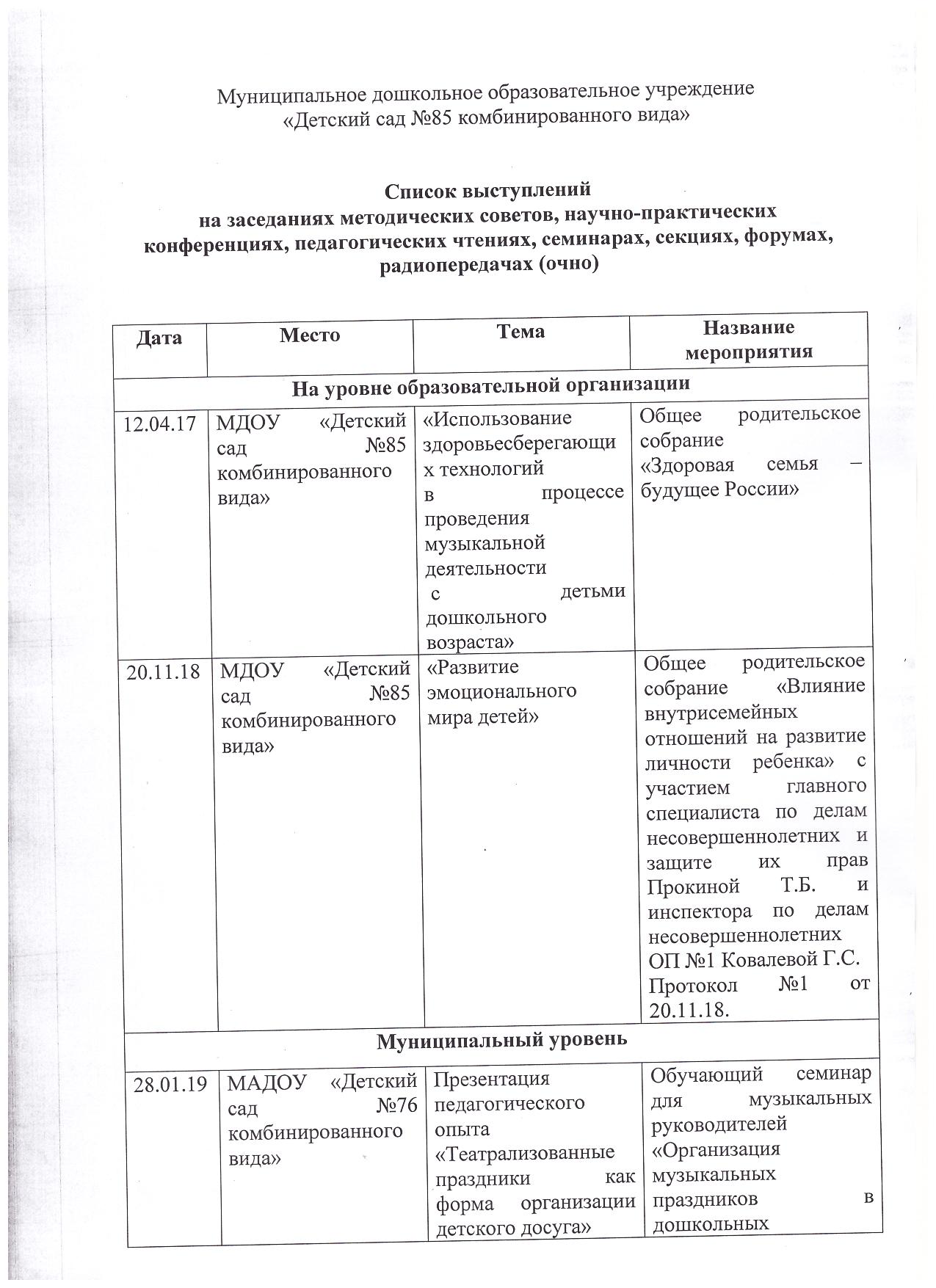 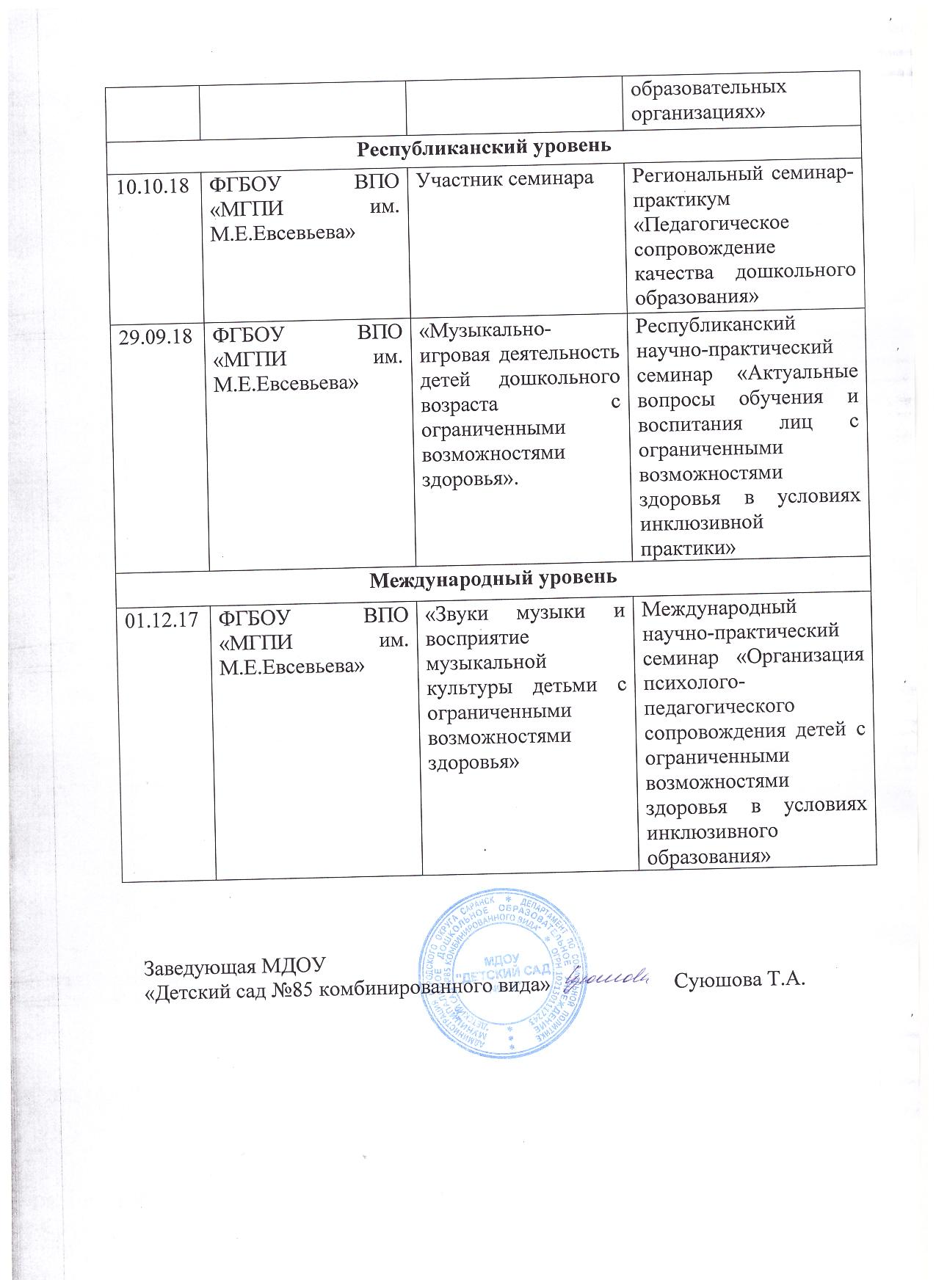 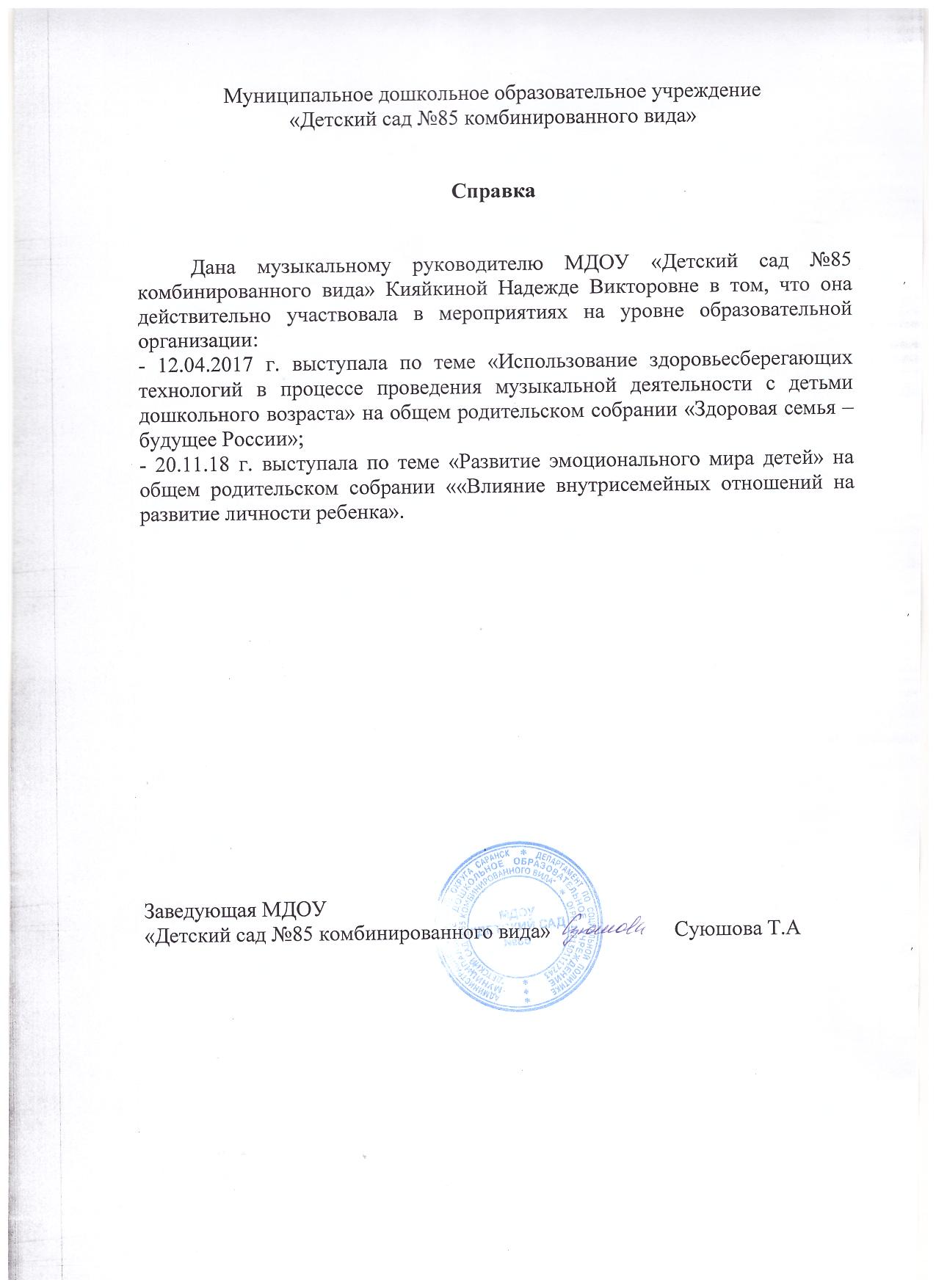 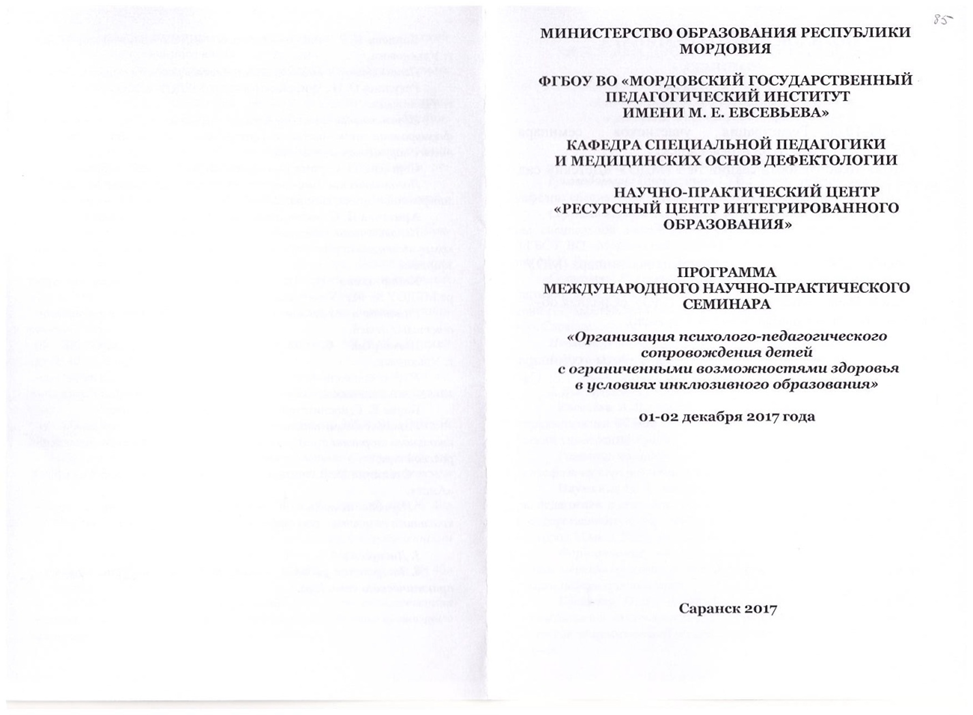 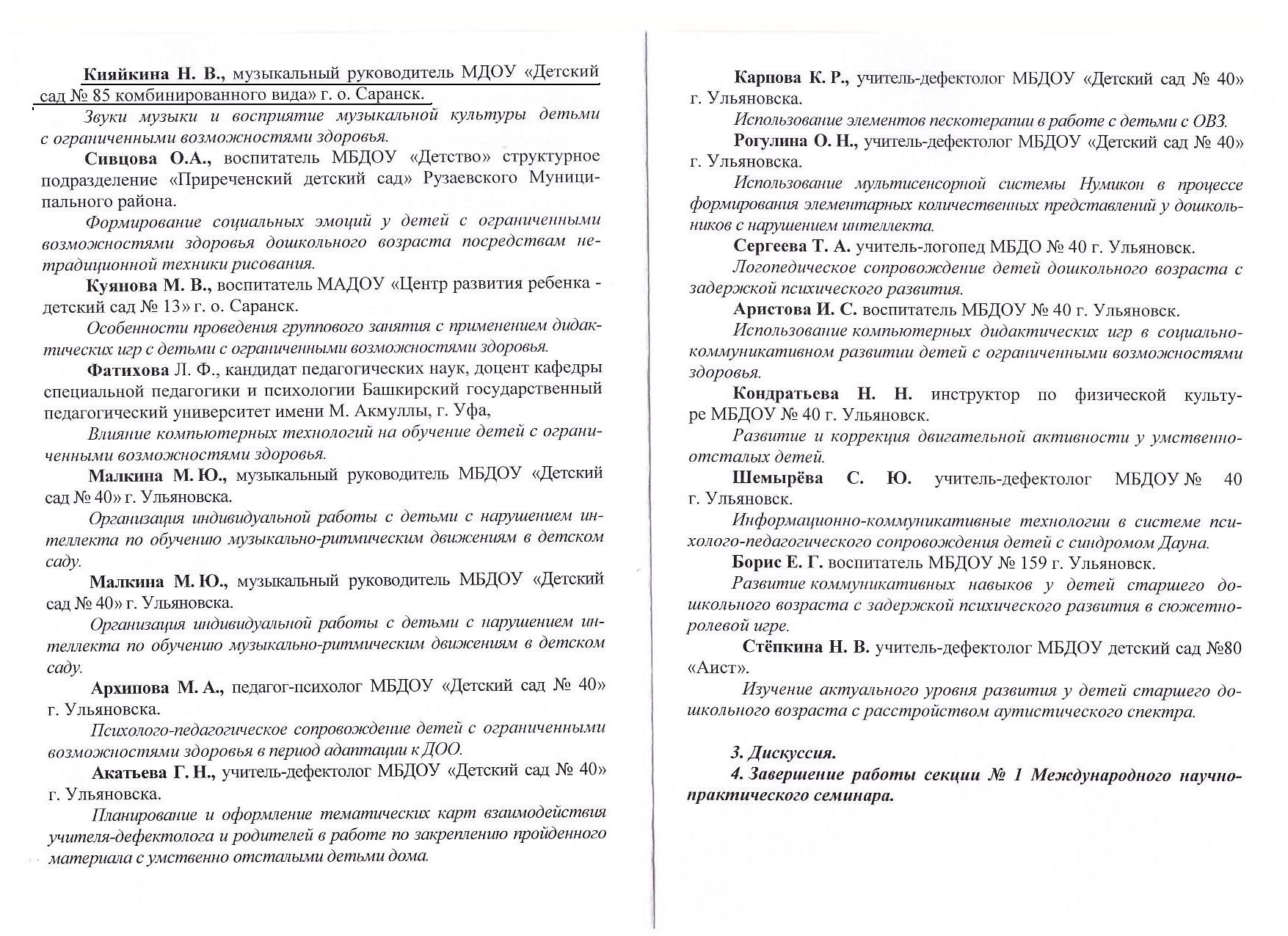 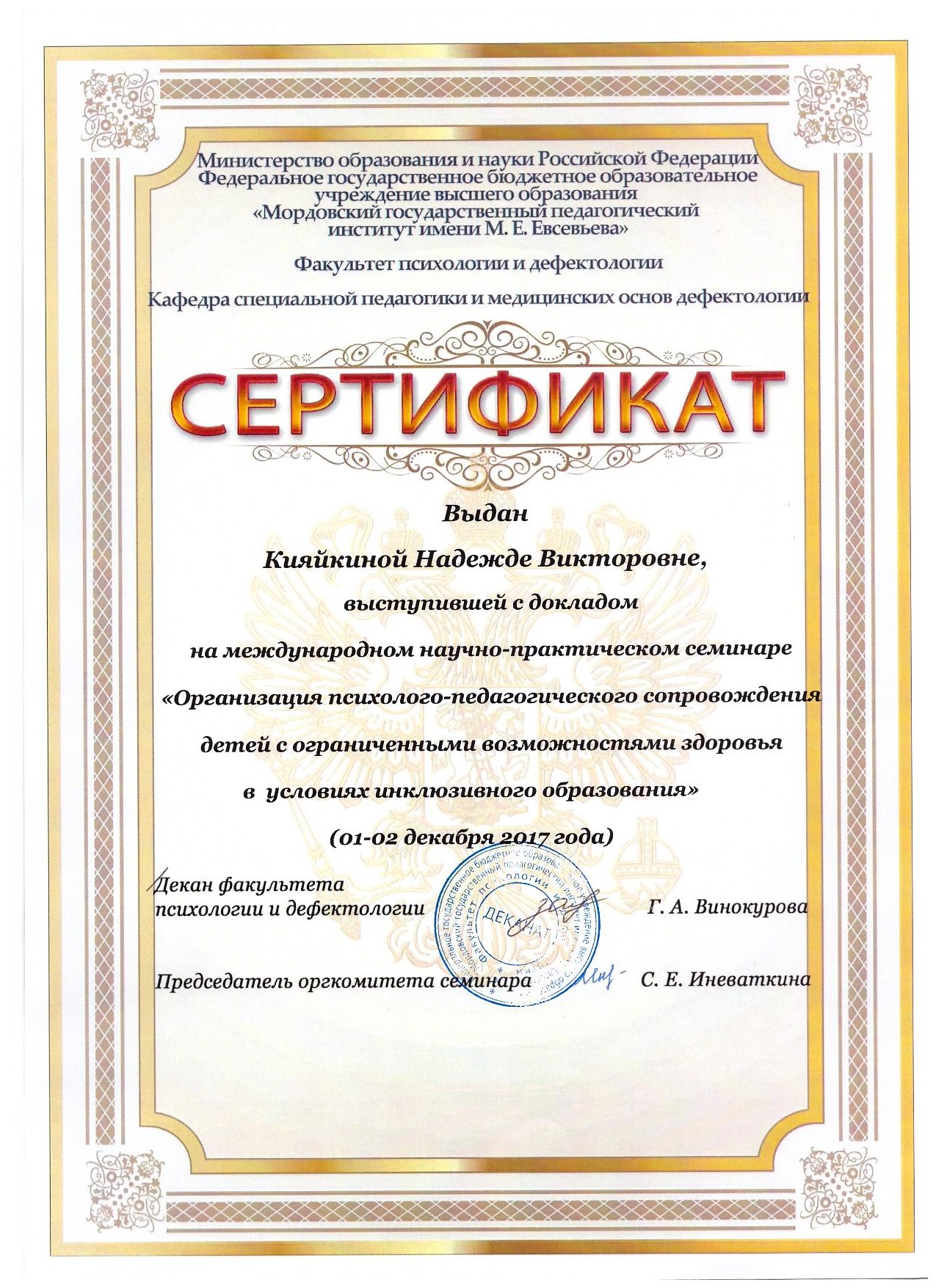 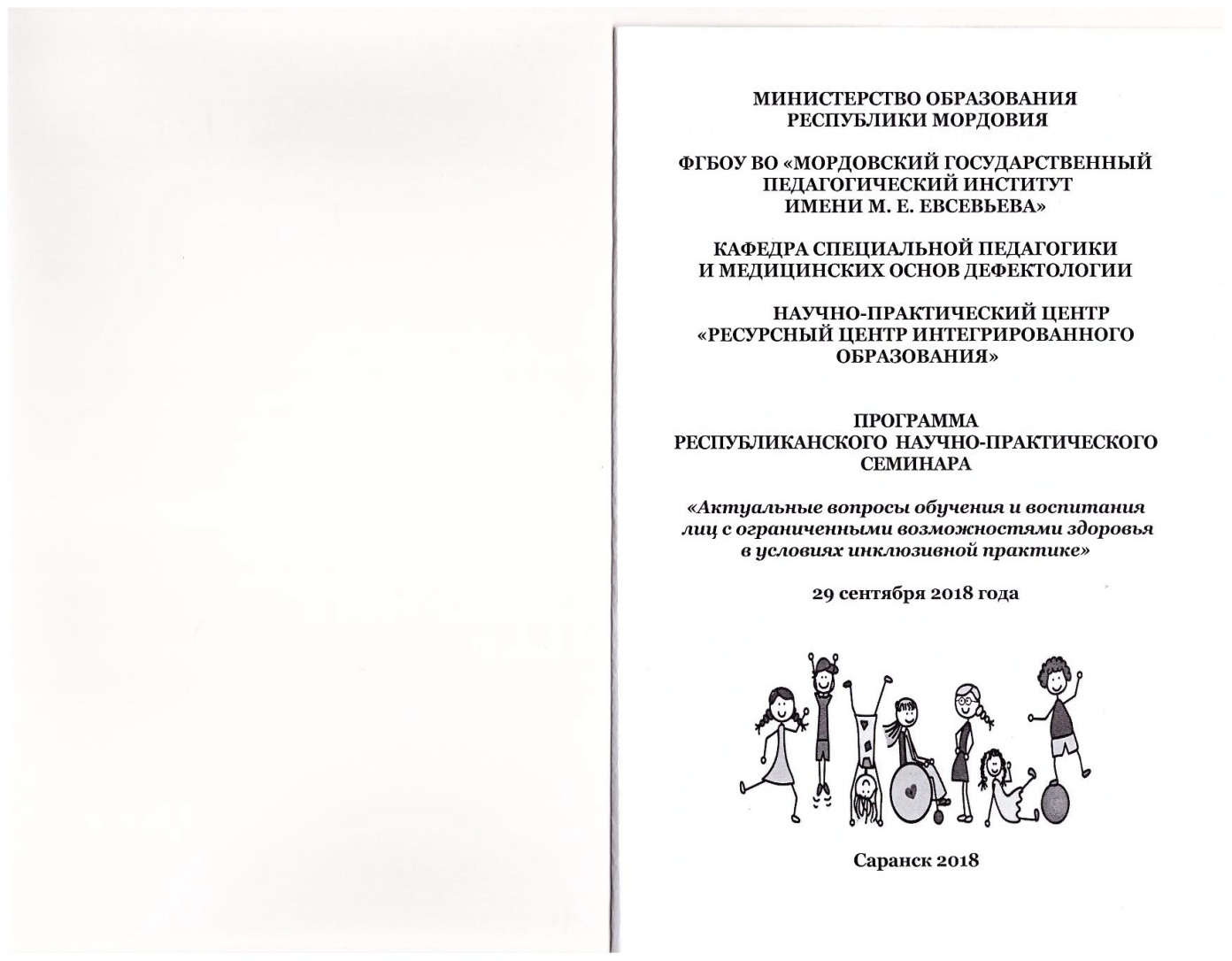 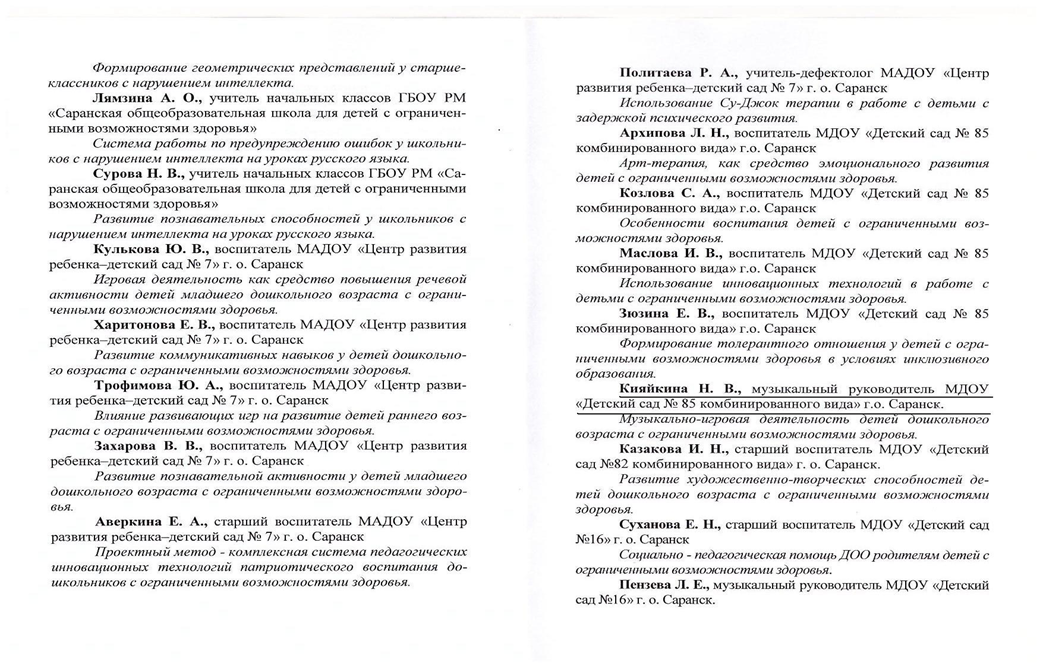 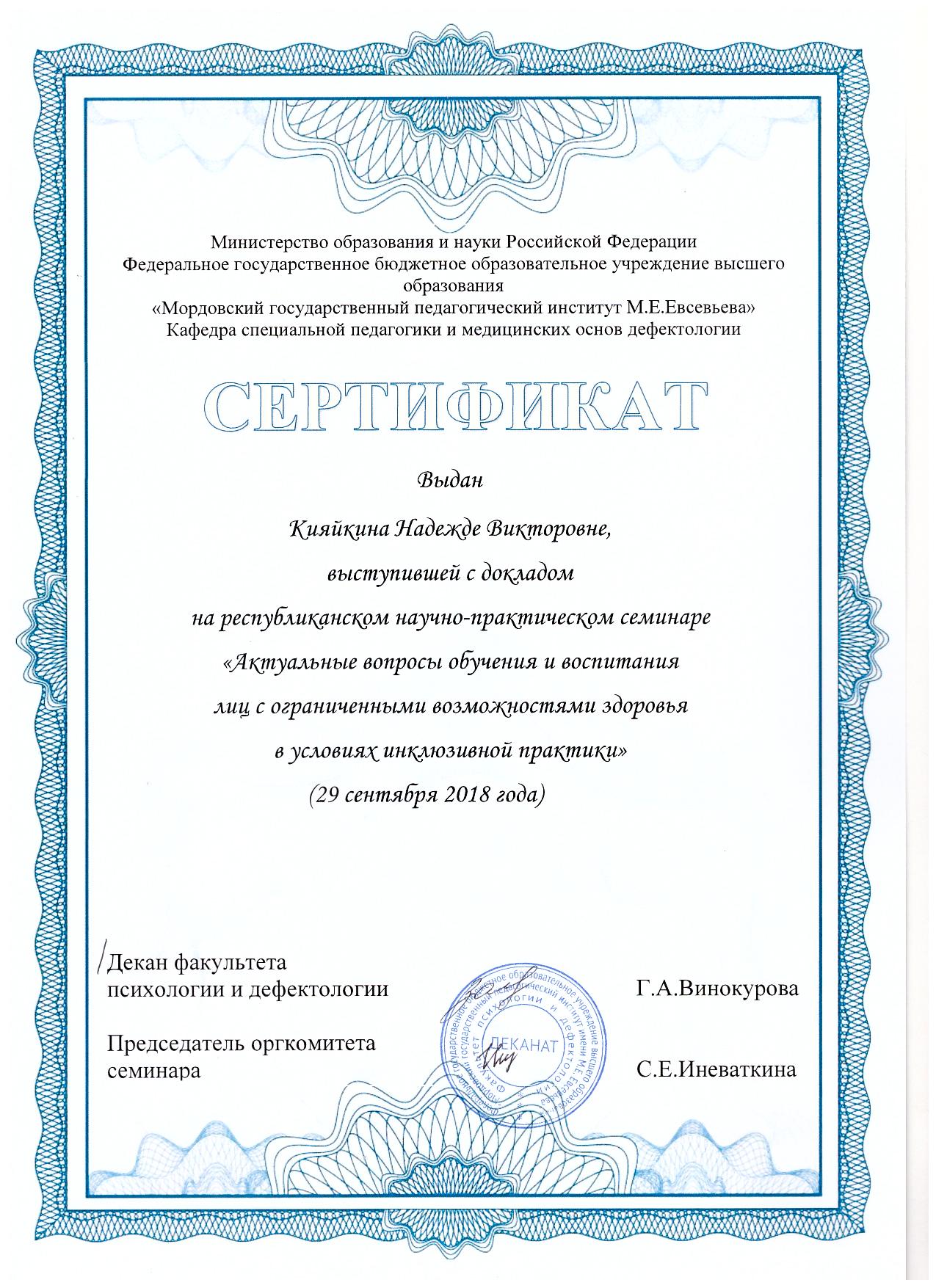 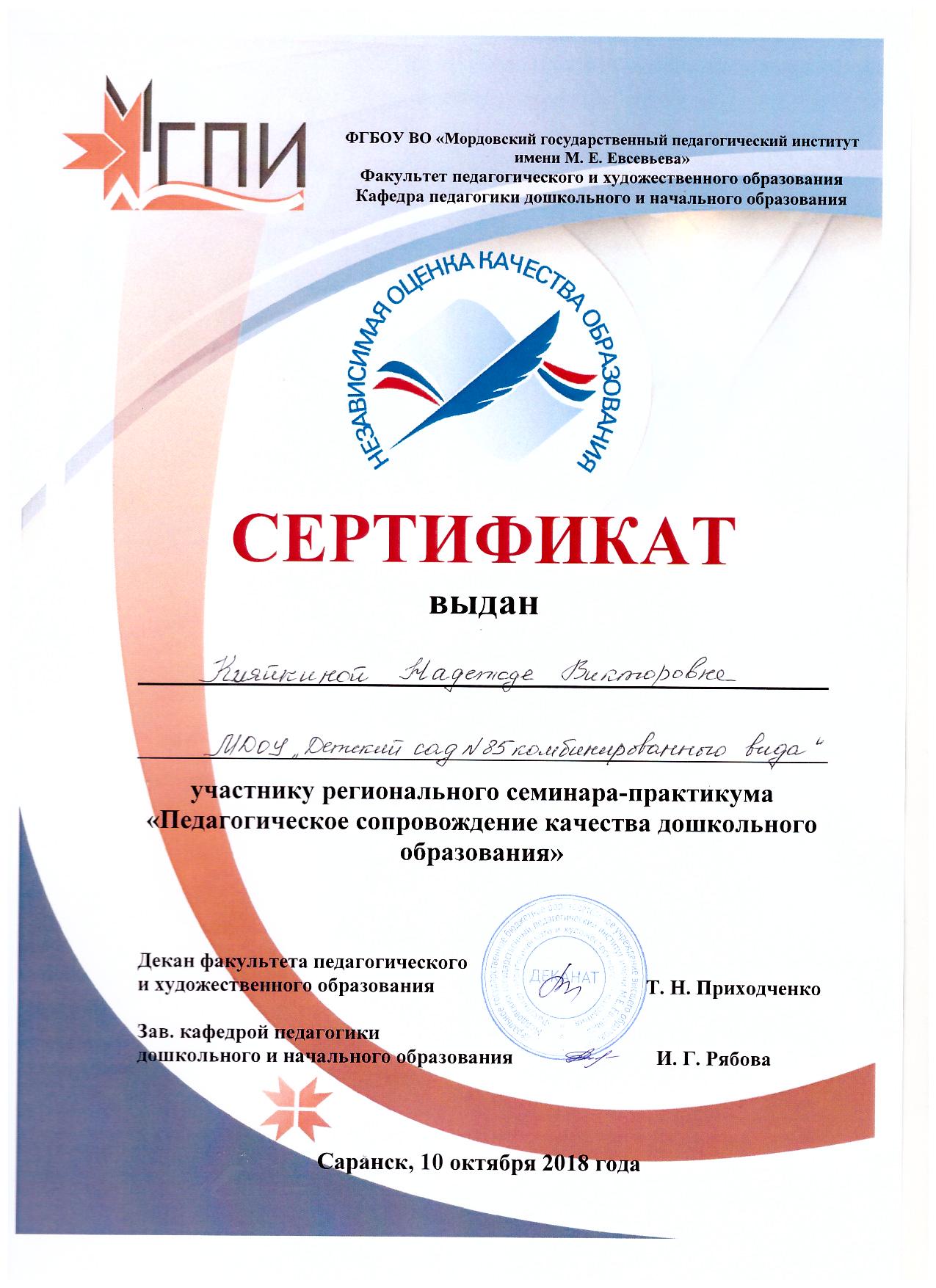 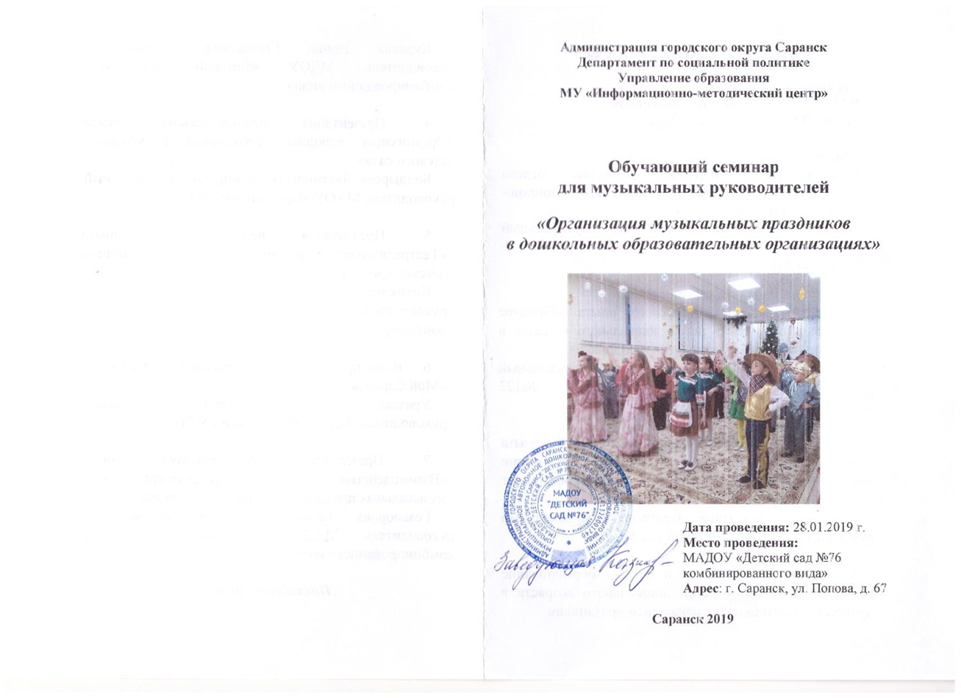 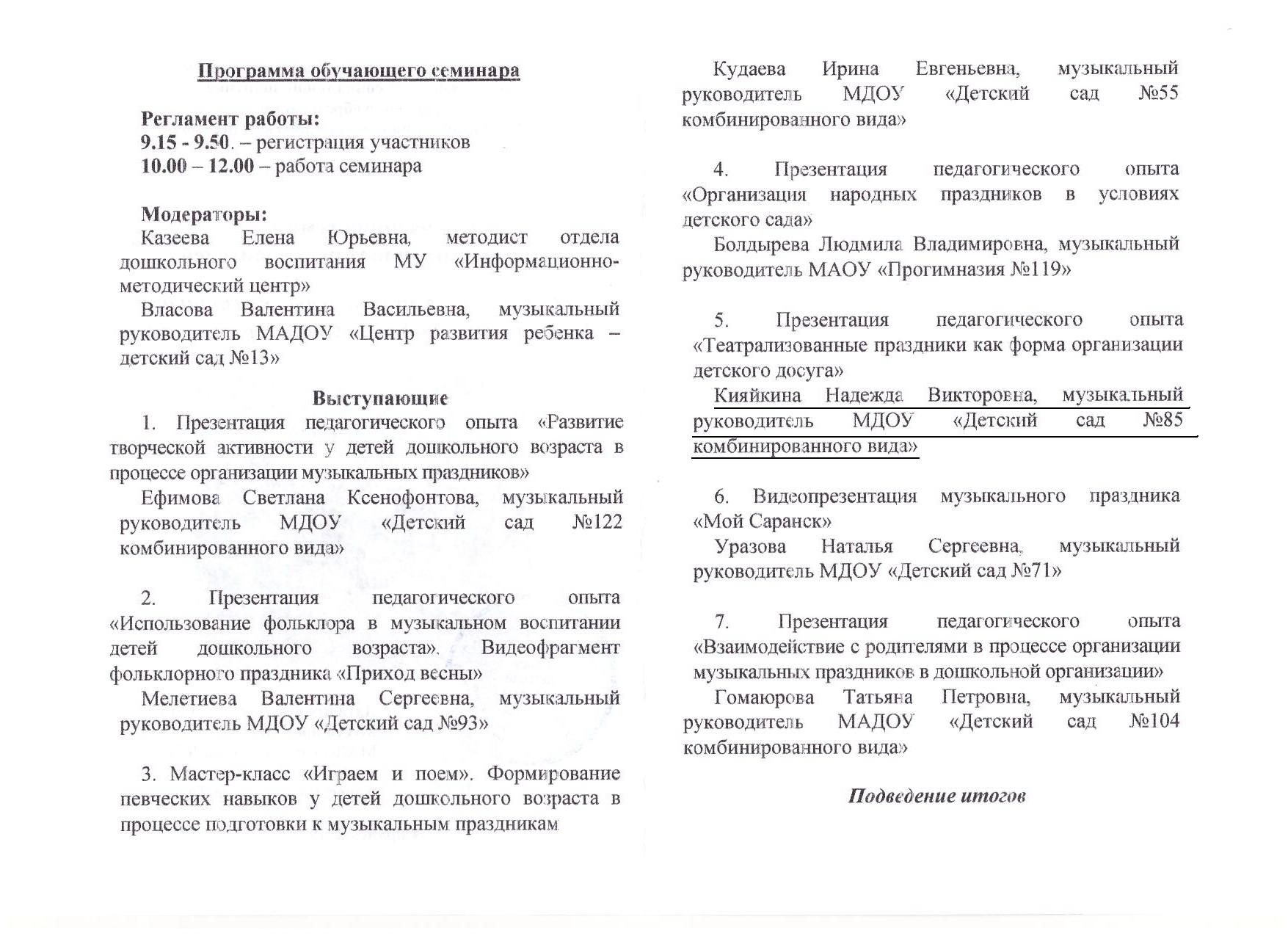 7. Проведение открытых занятий, мастер-классов, мероприятий
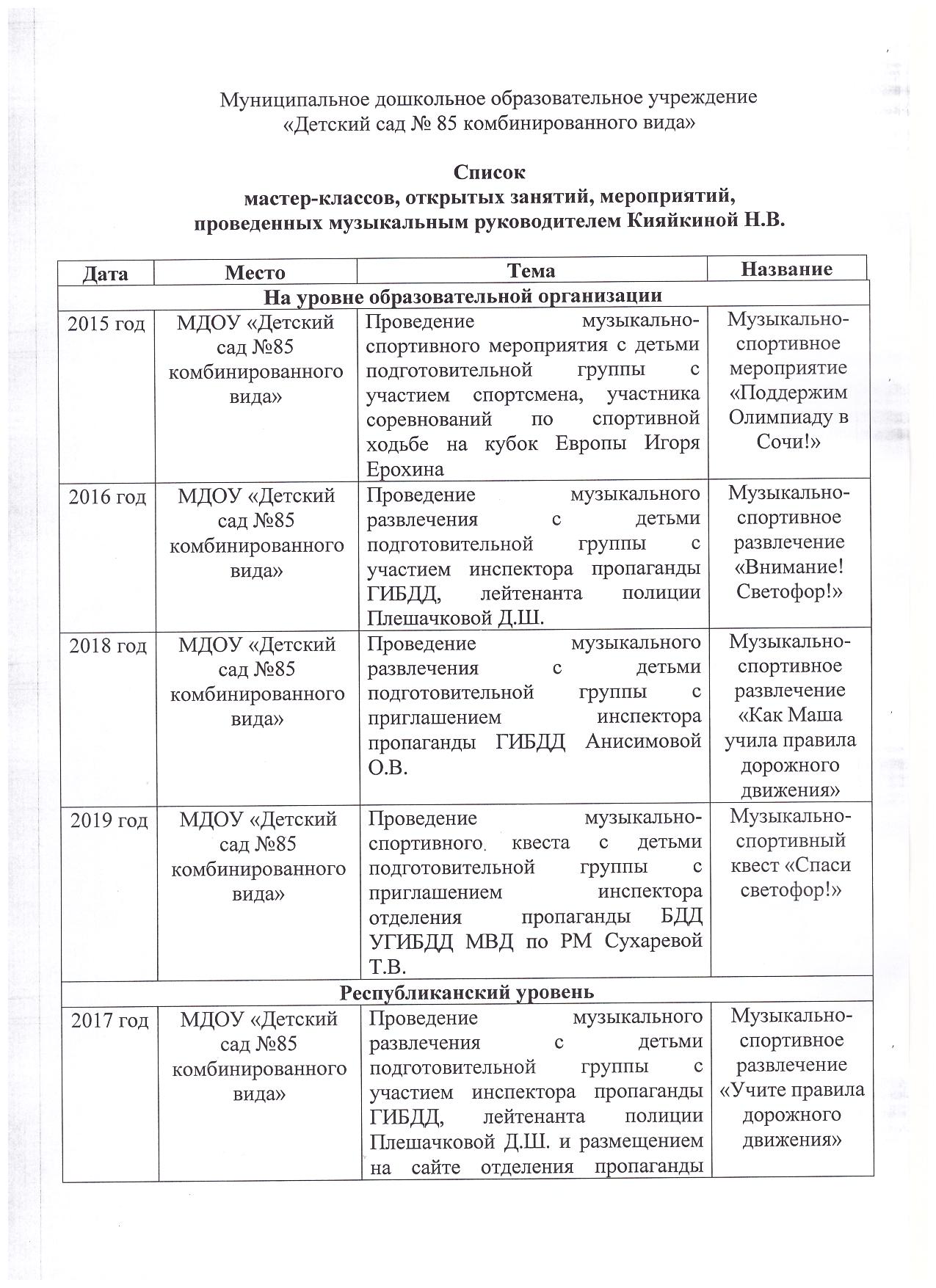 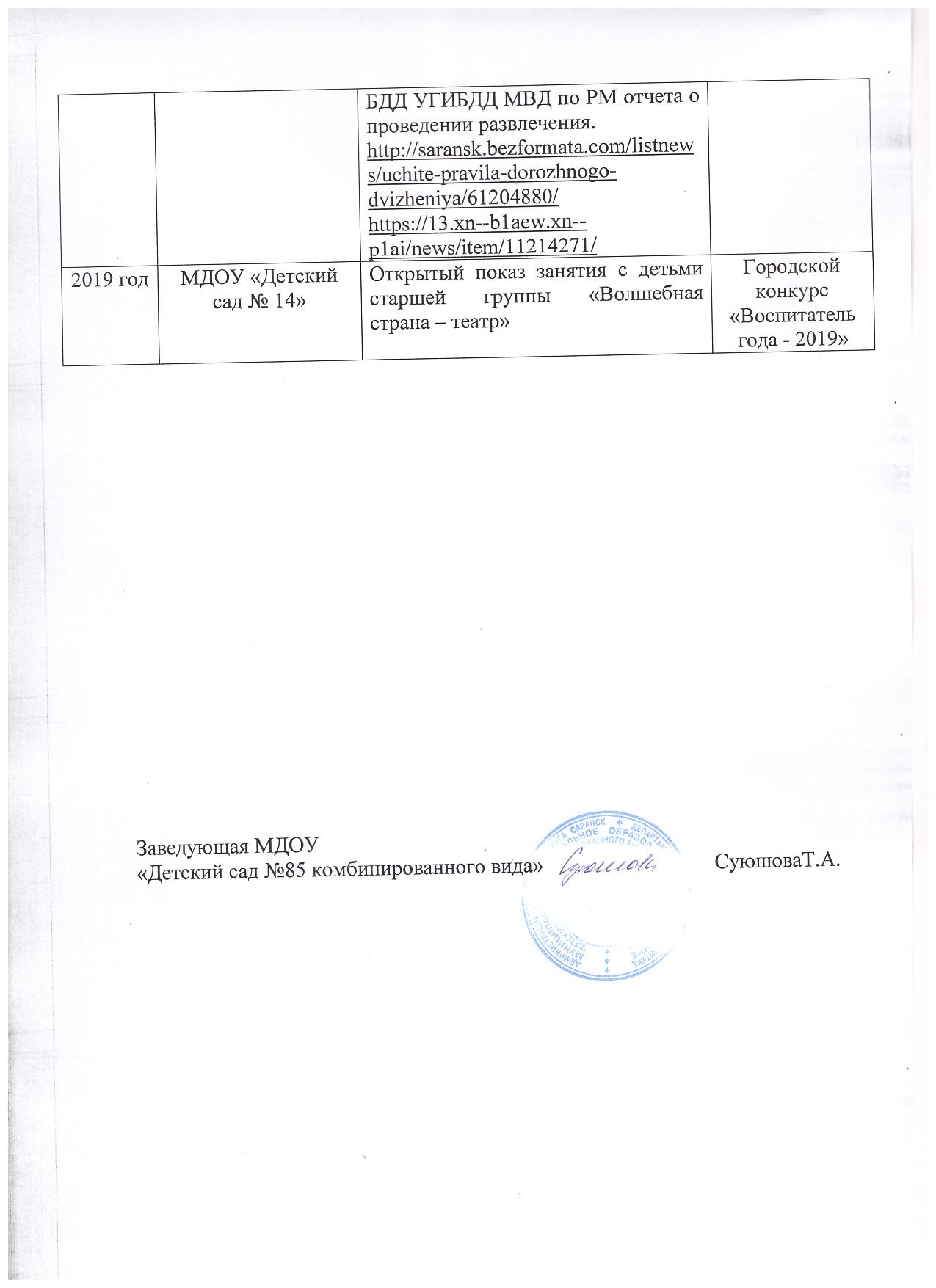 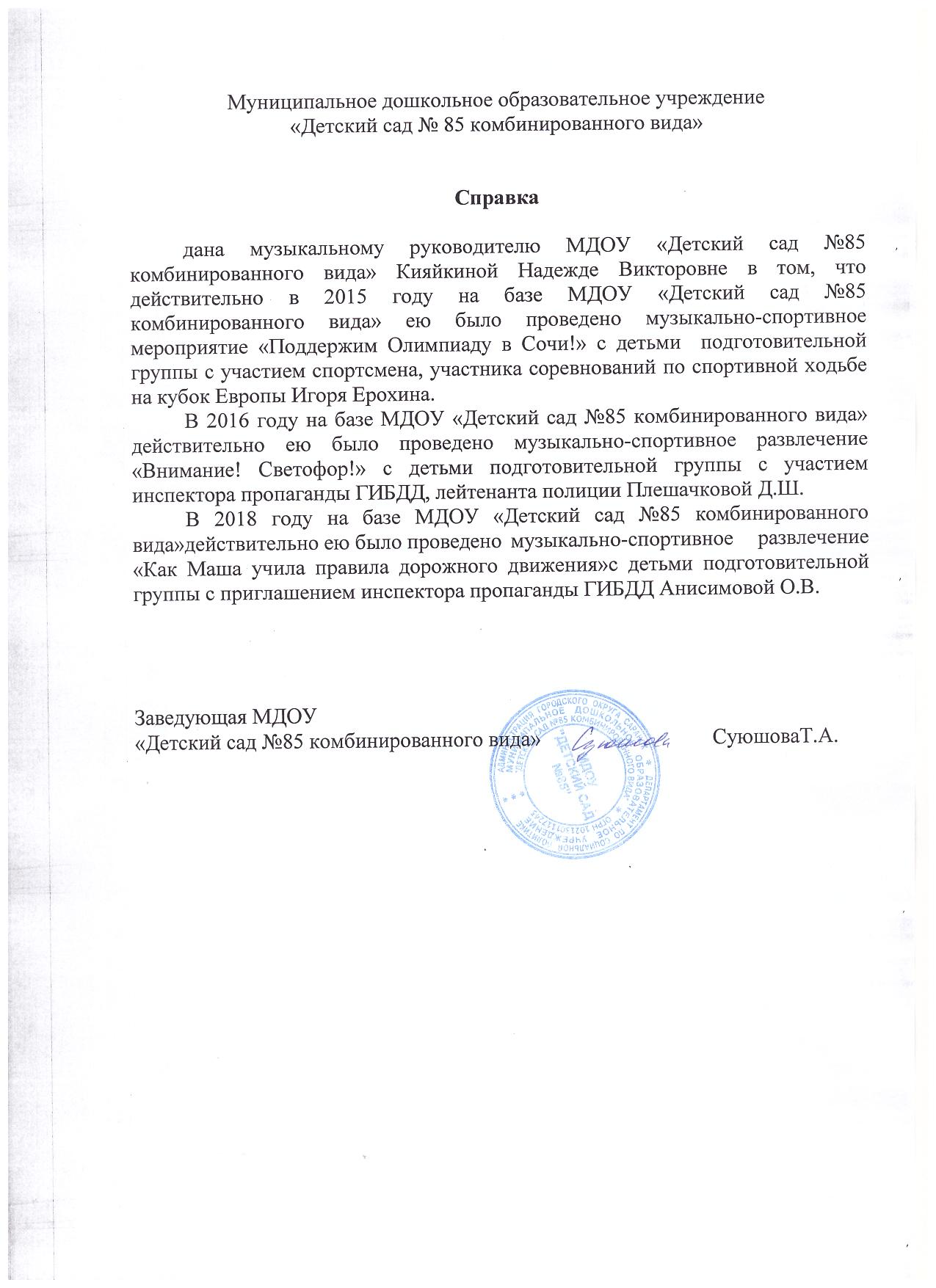 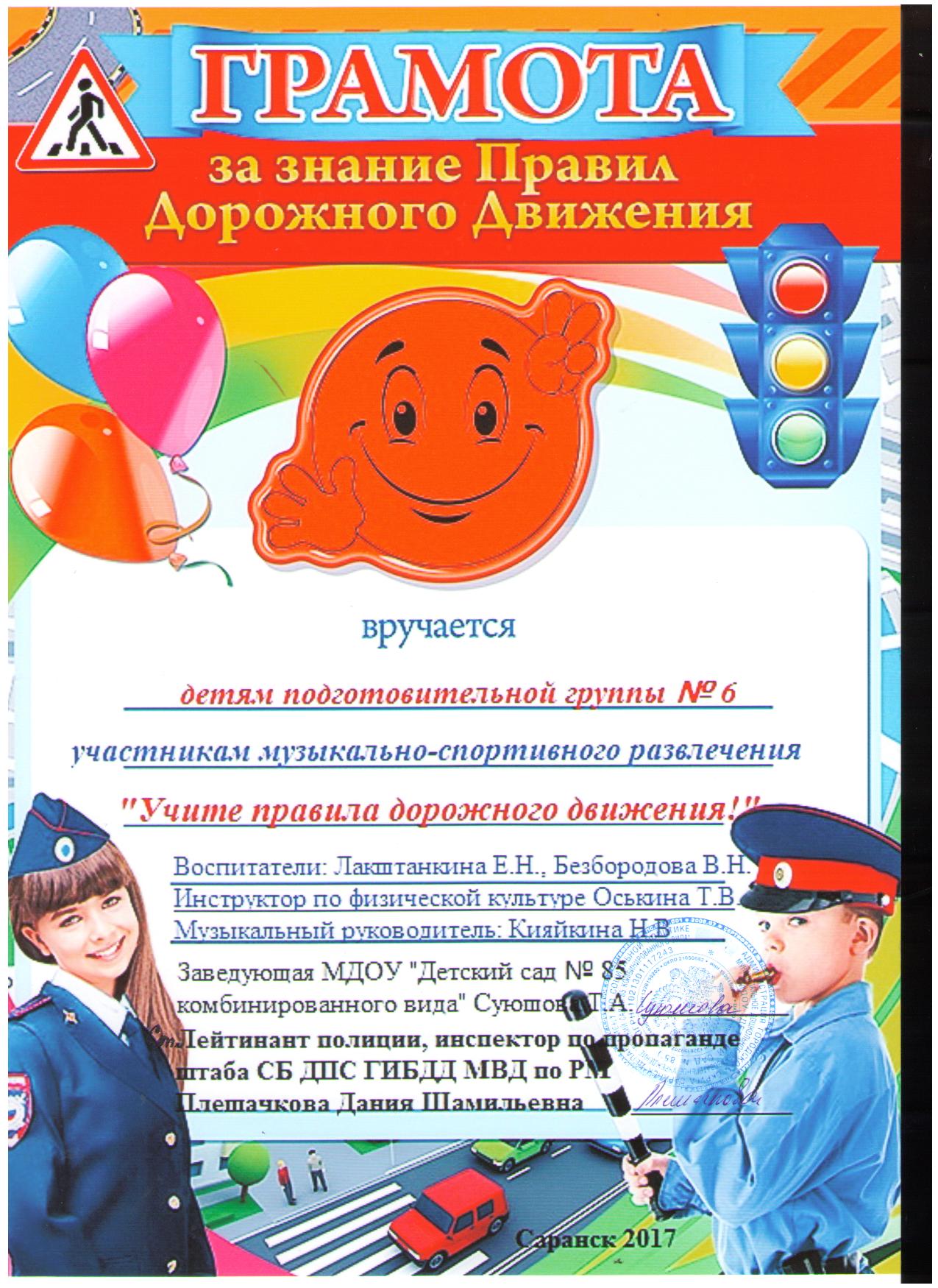 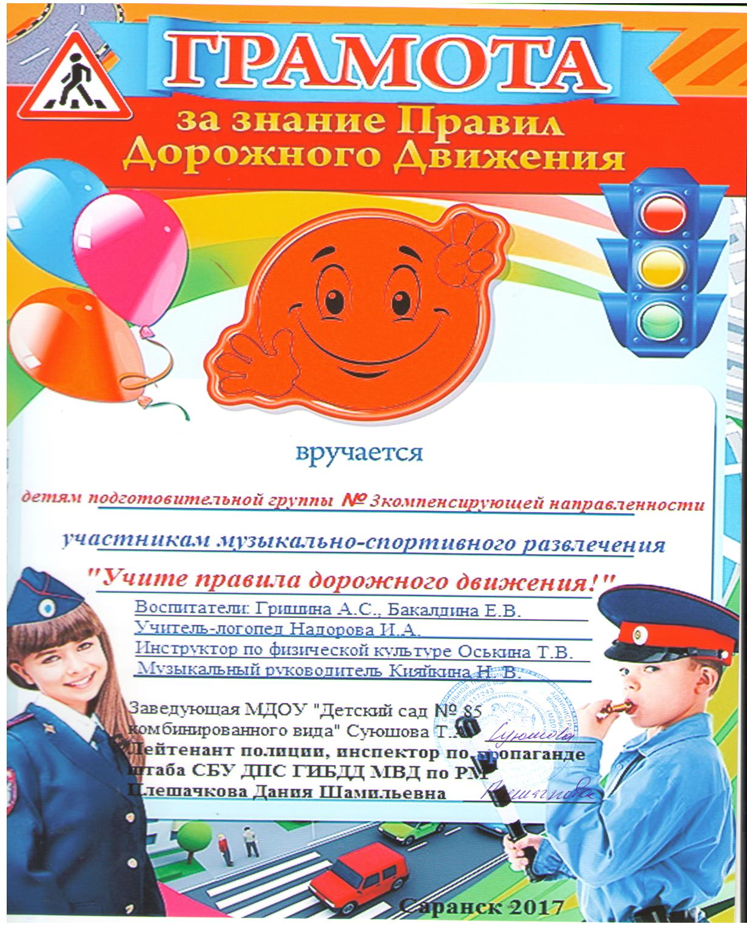 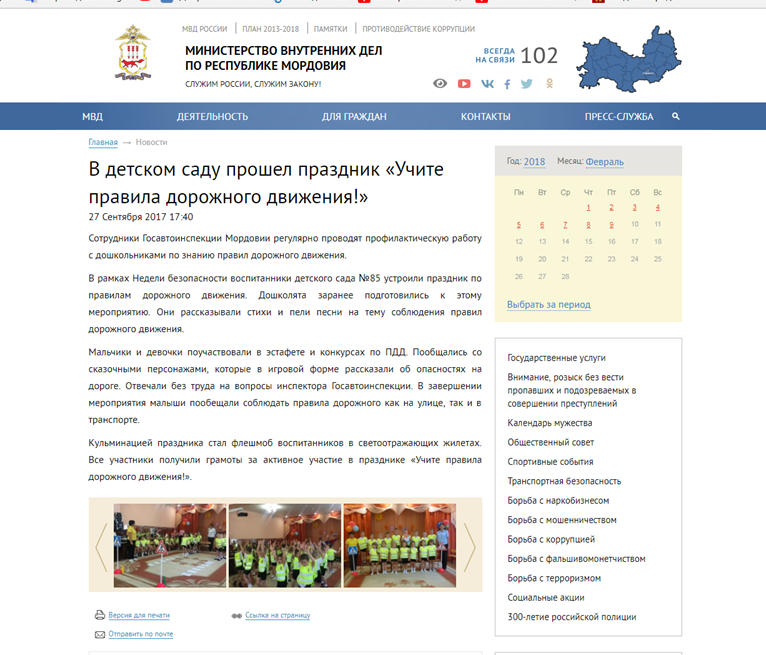 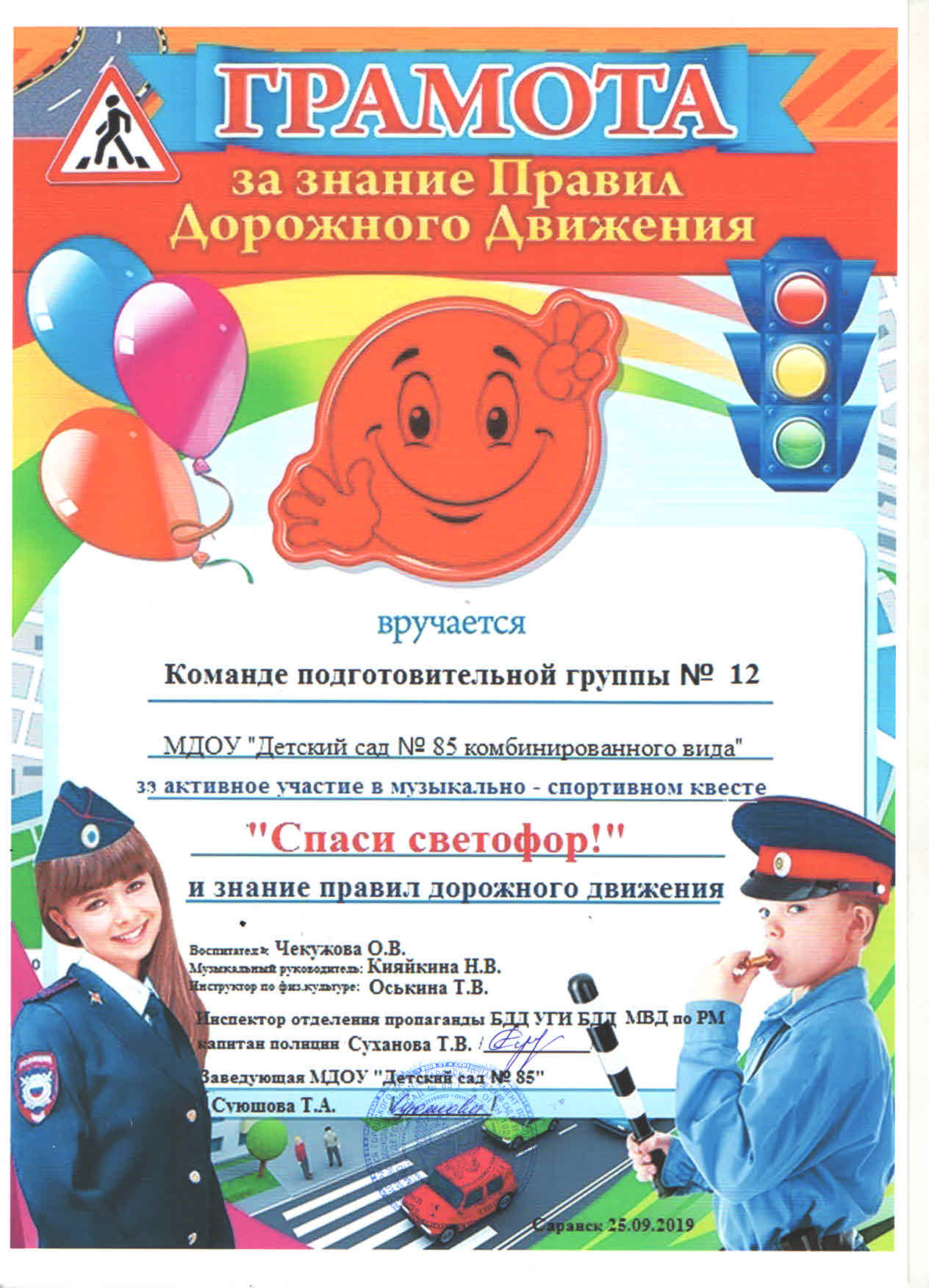 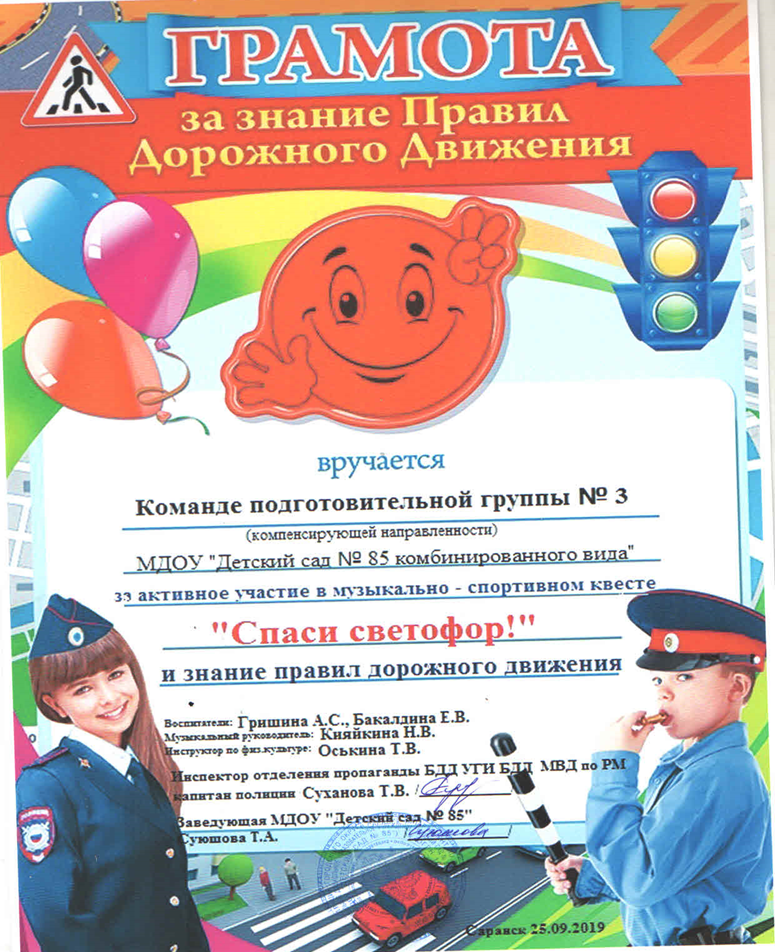 8. Экспертная деятельность
9. Общественно-педагогическая активность педагога: участие в комиссиях, педагогических сообществах, в жюри конкурсов
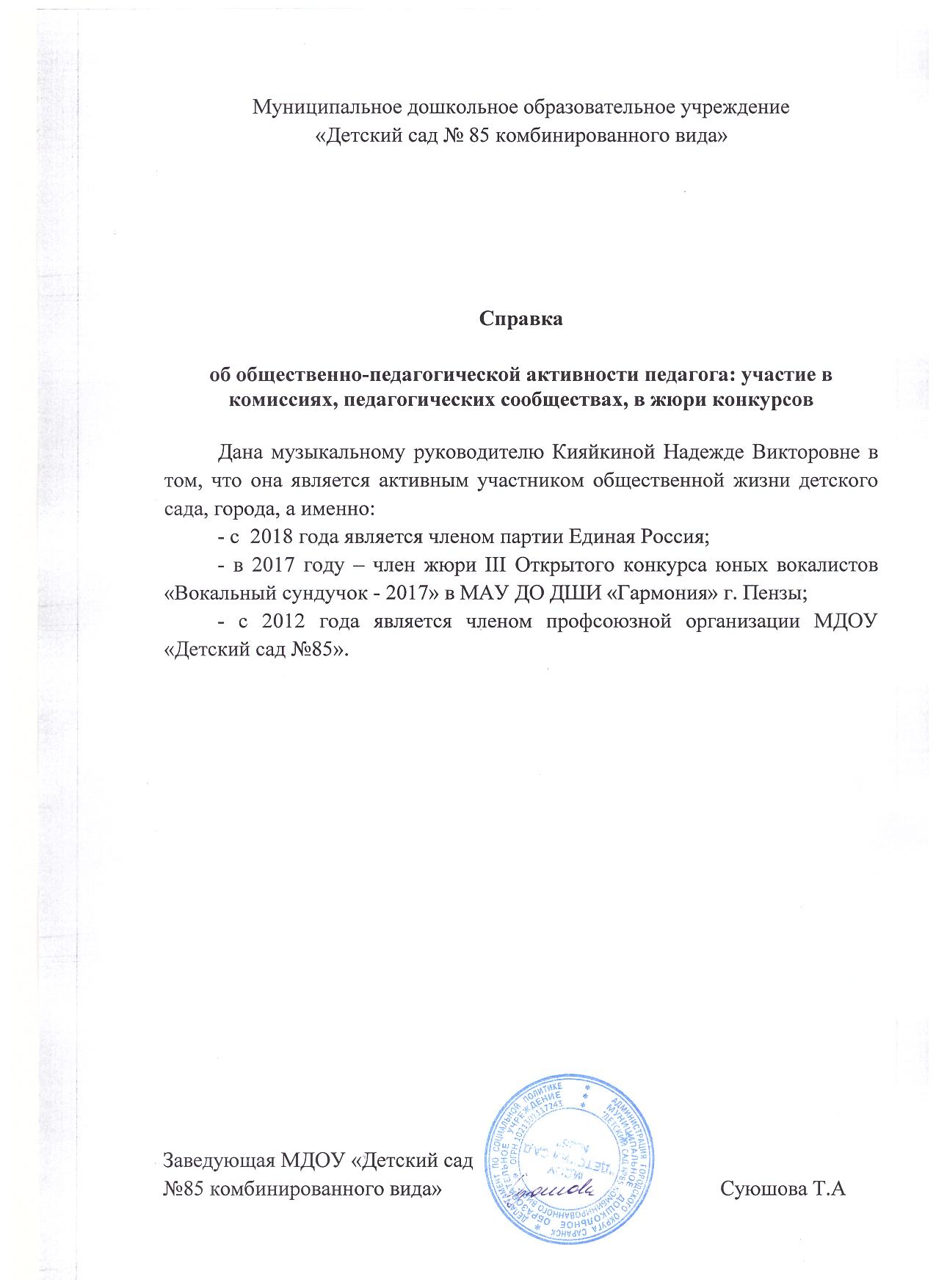 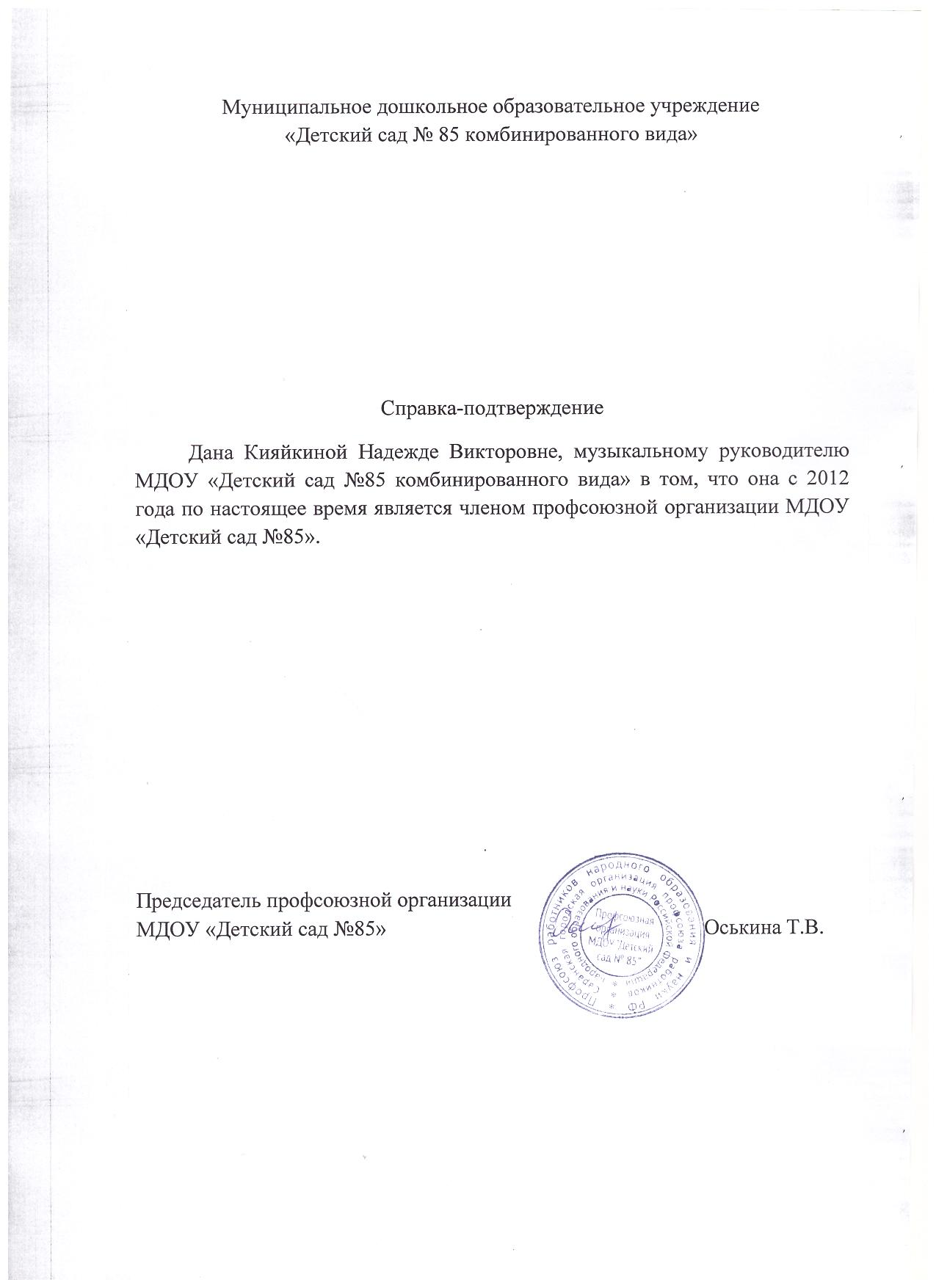 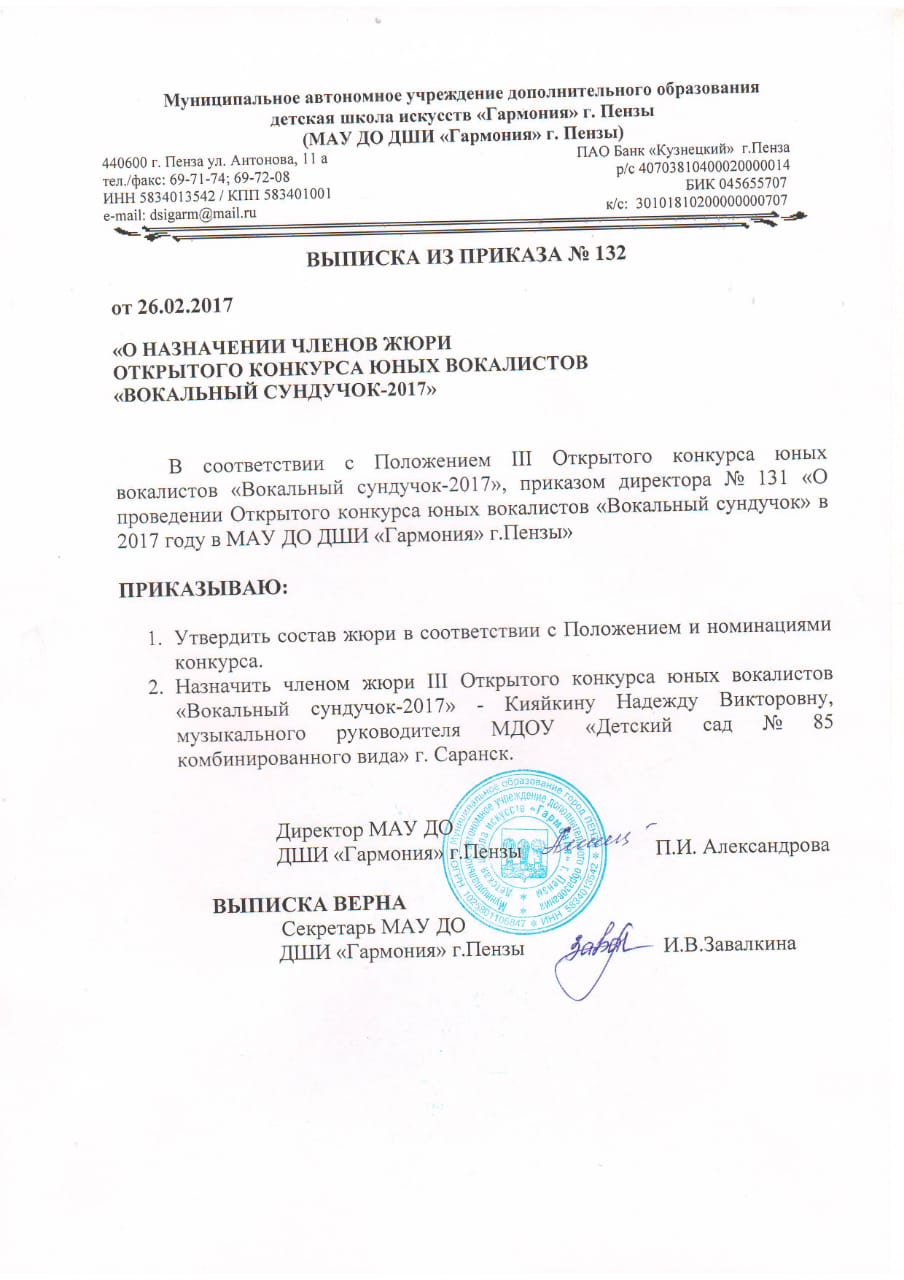 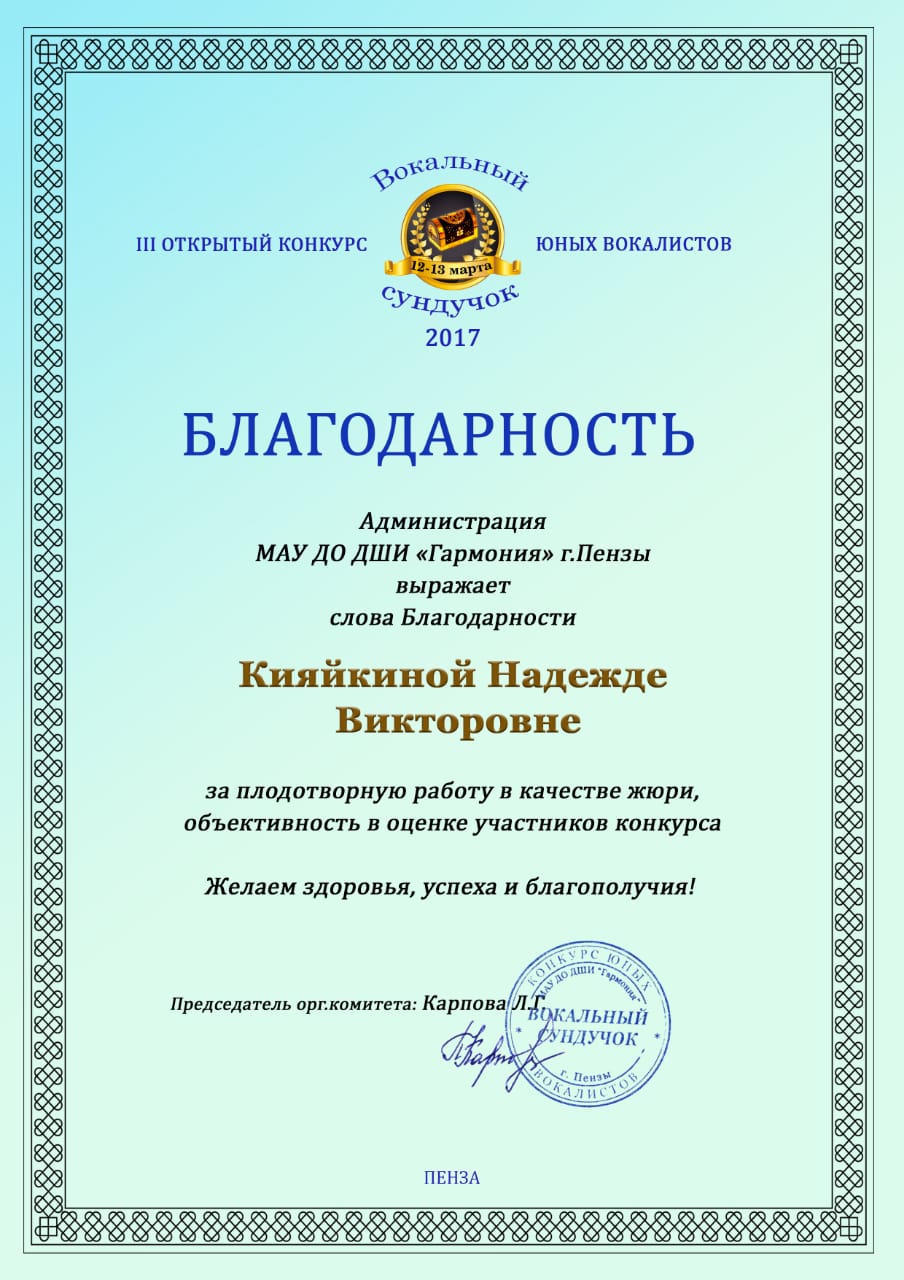 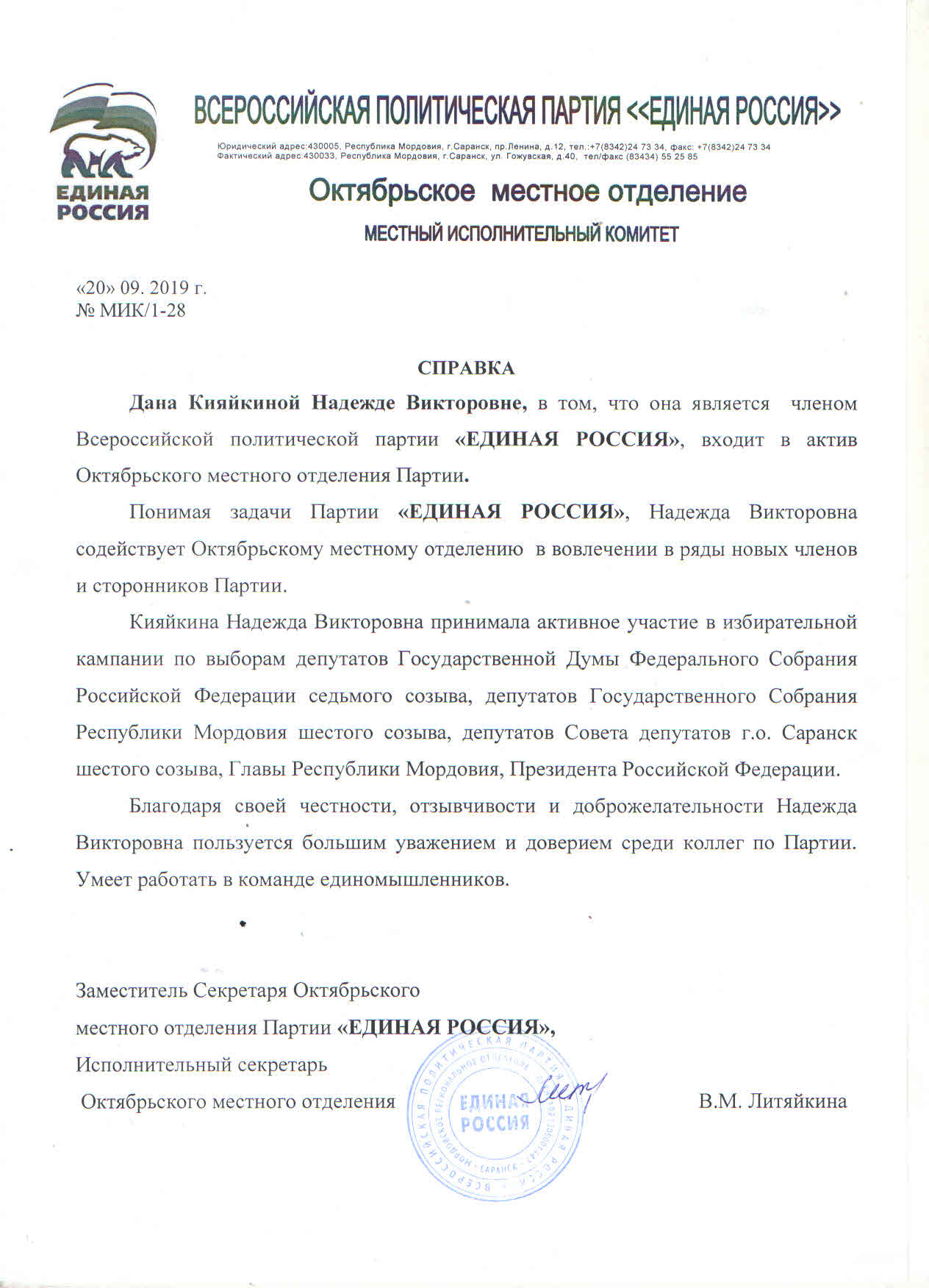 10. Реализация регионального компонента в образовательном процессе
.
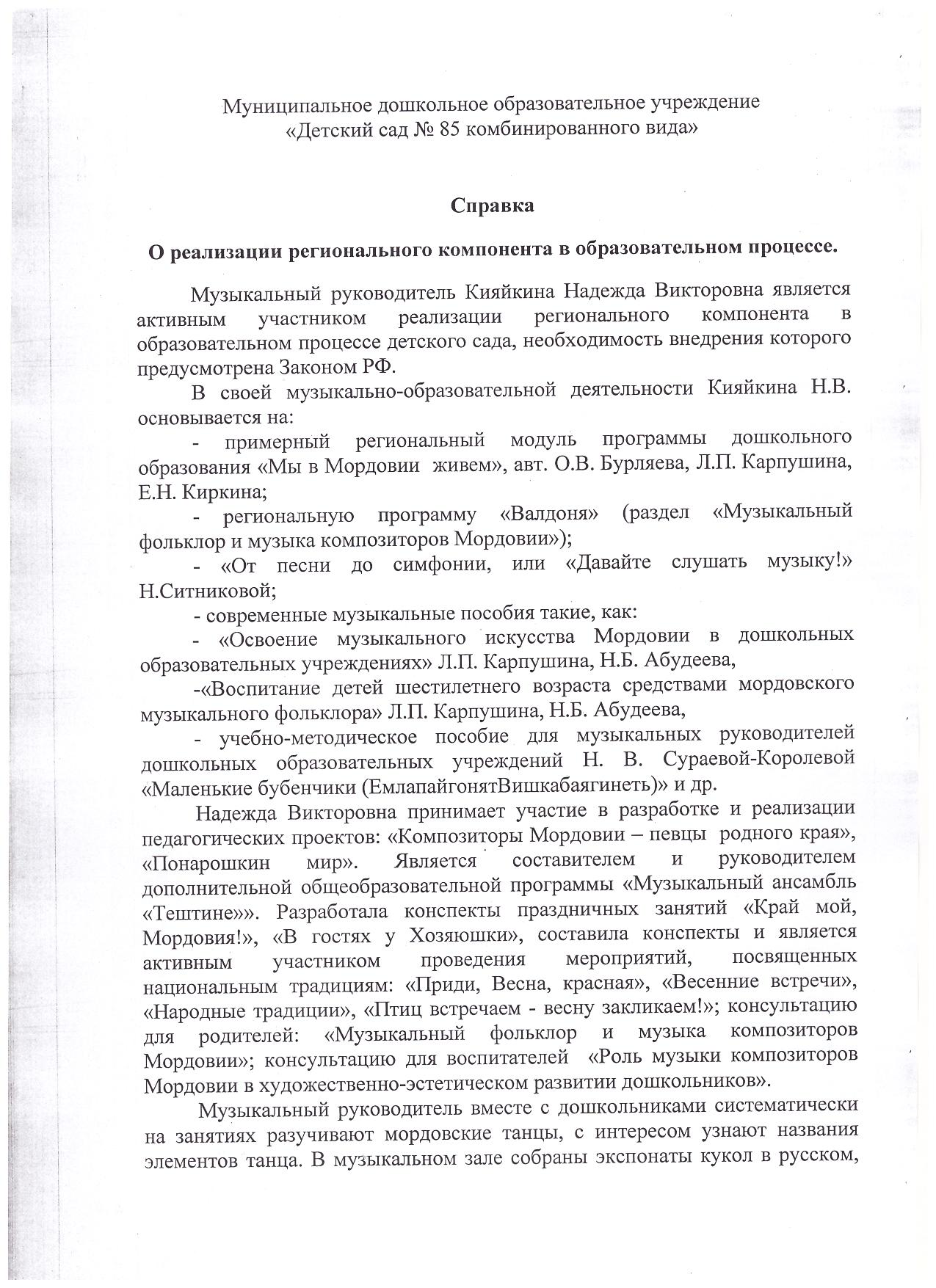 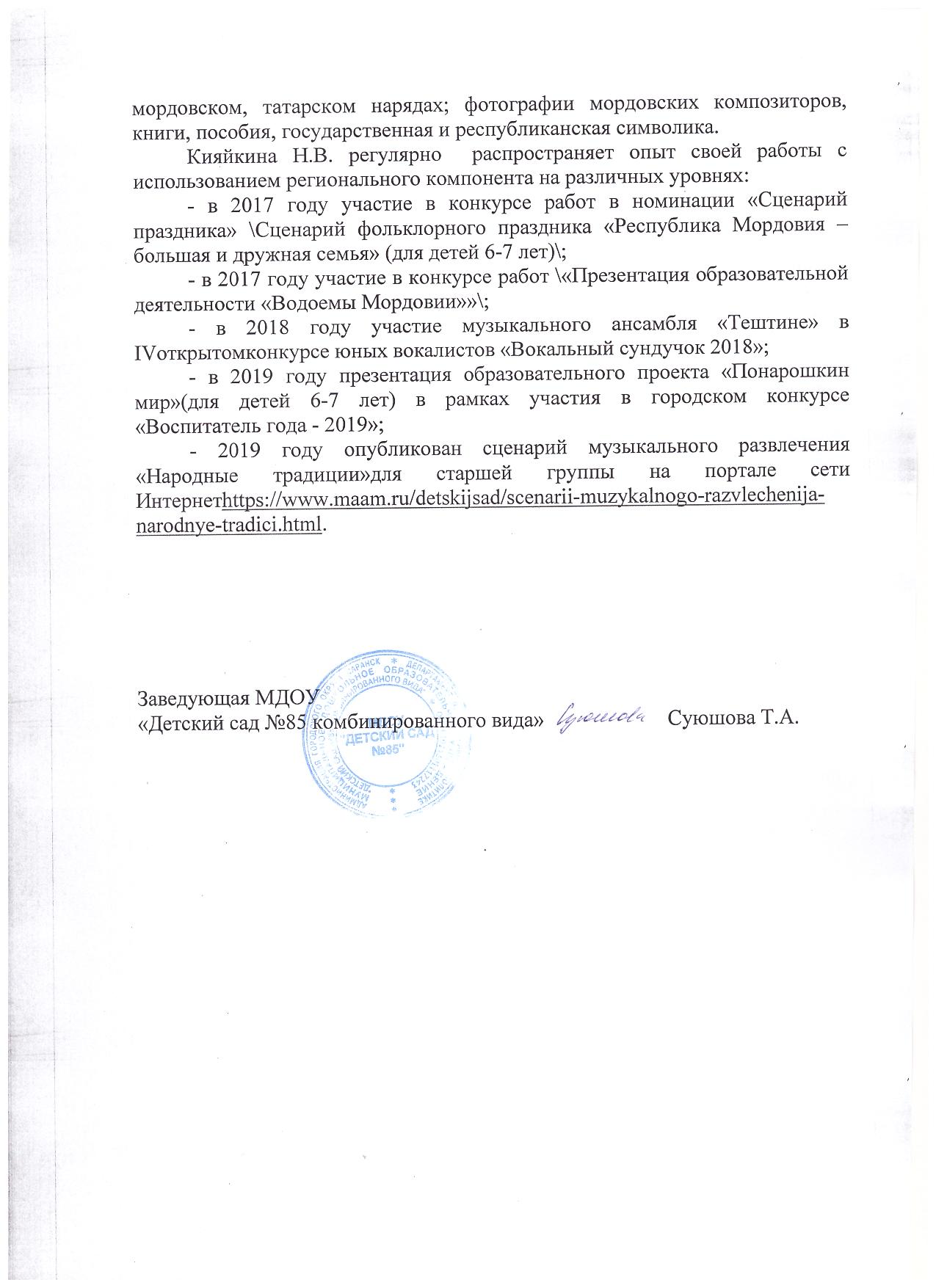 11. Участие педагога в профессиональных конкурсах
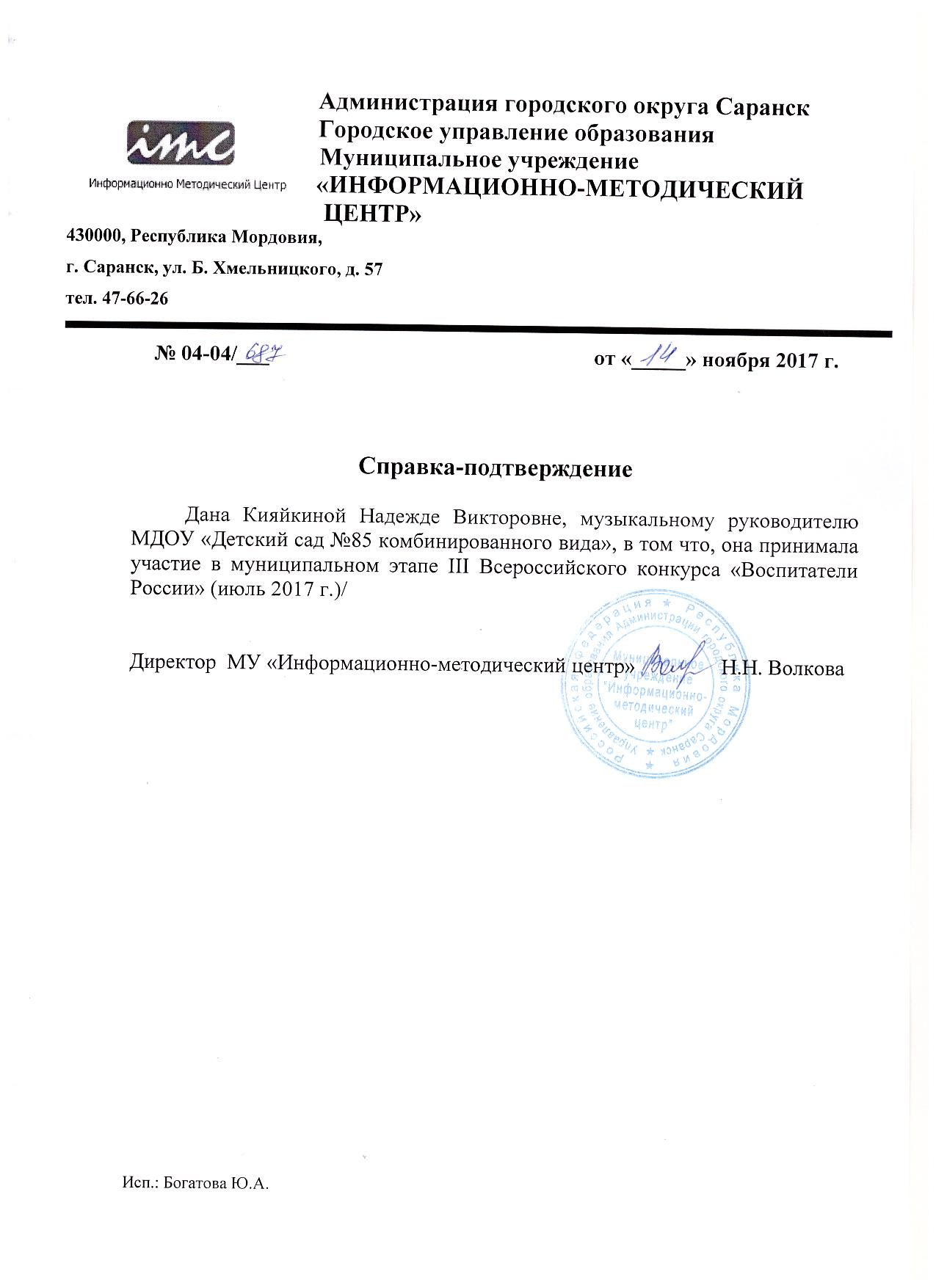 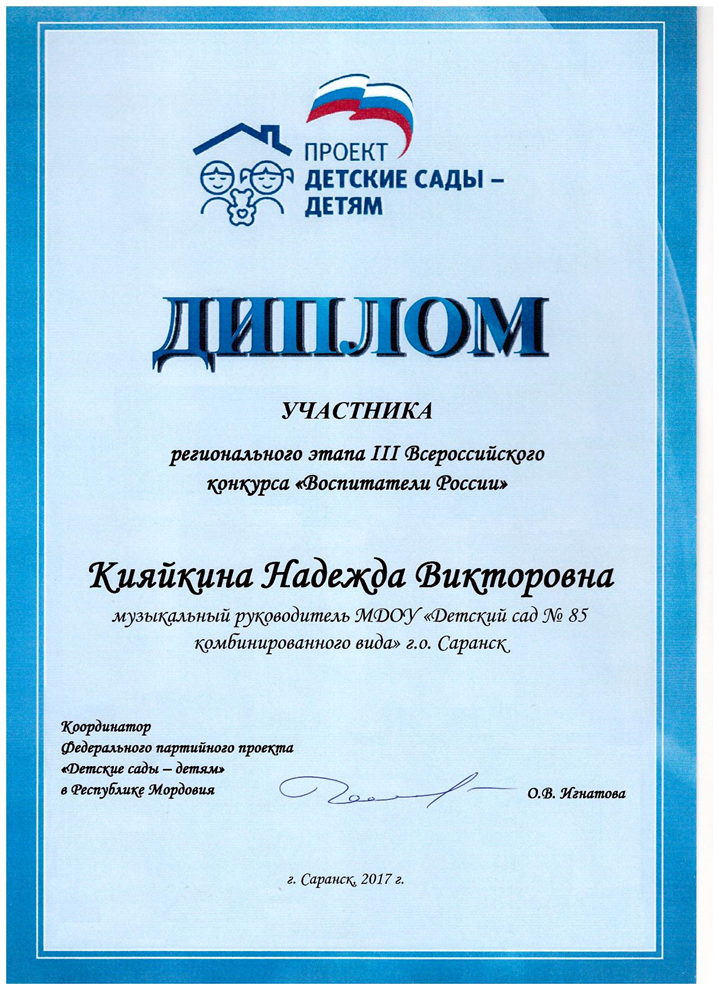 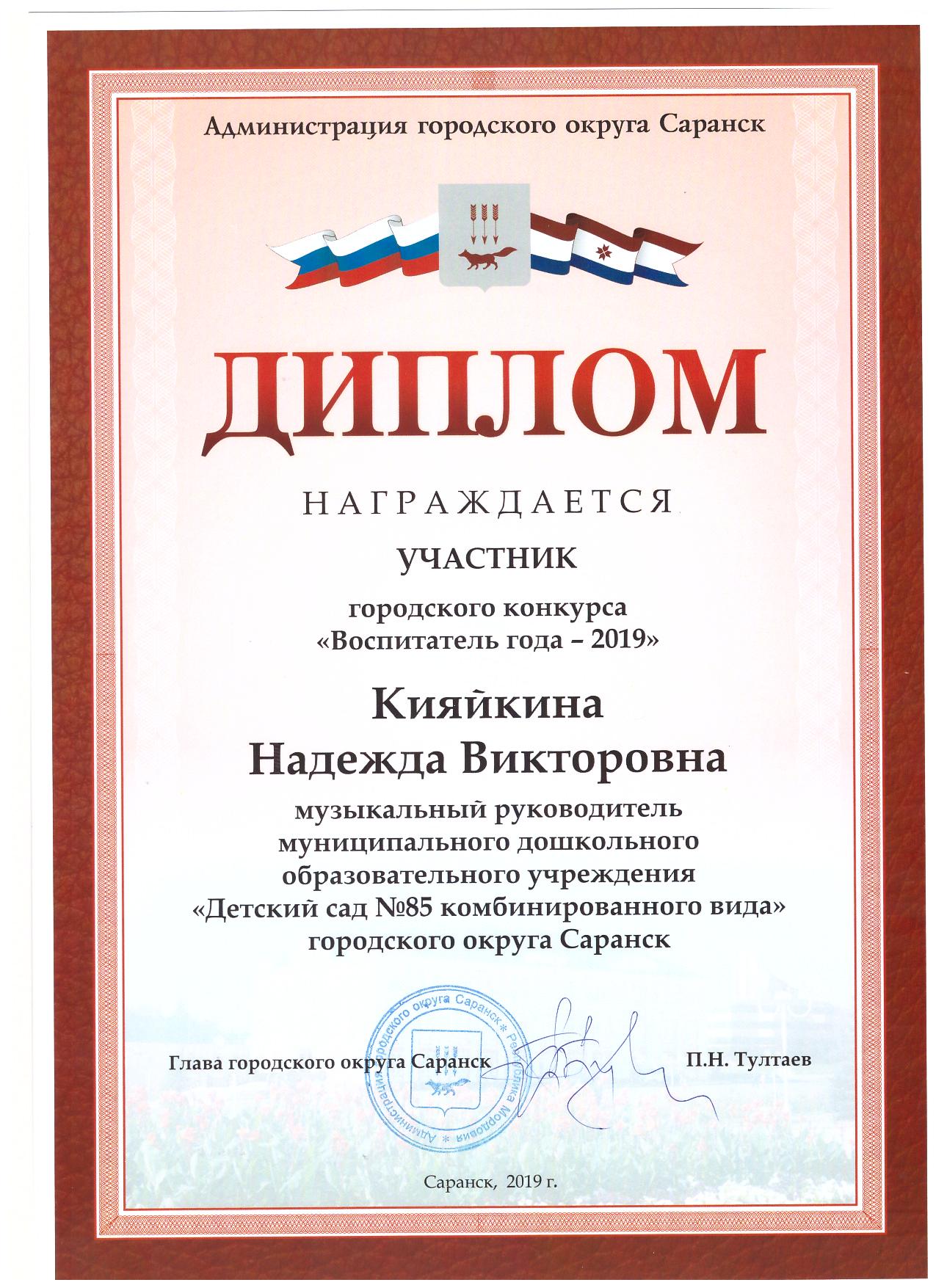 12. Наставничество
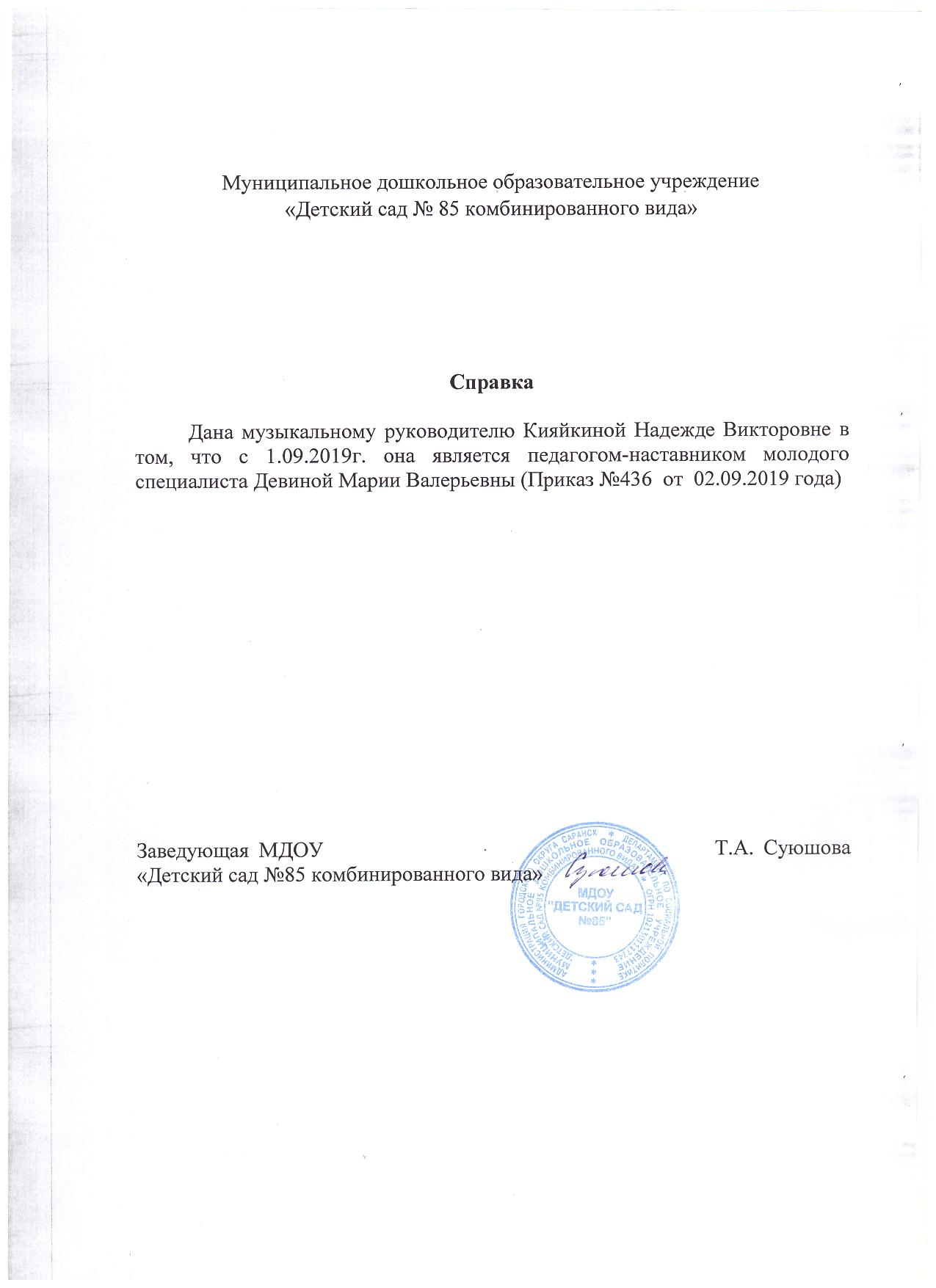 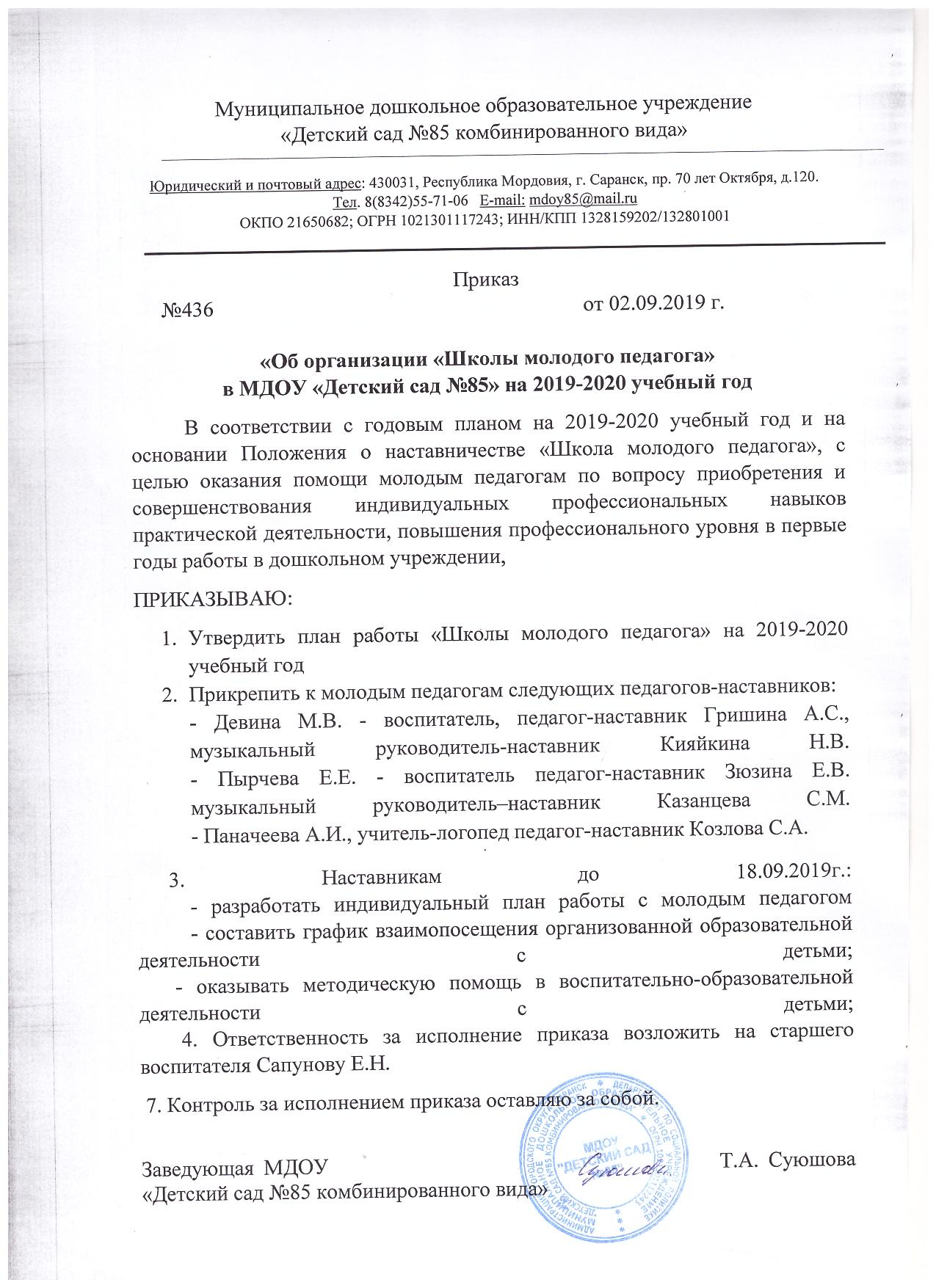 13. Награды и поощрения
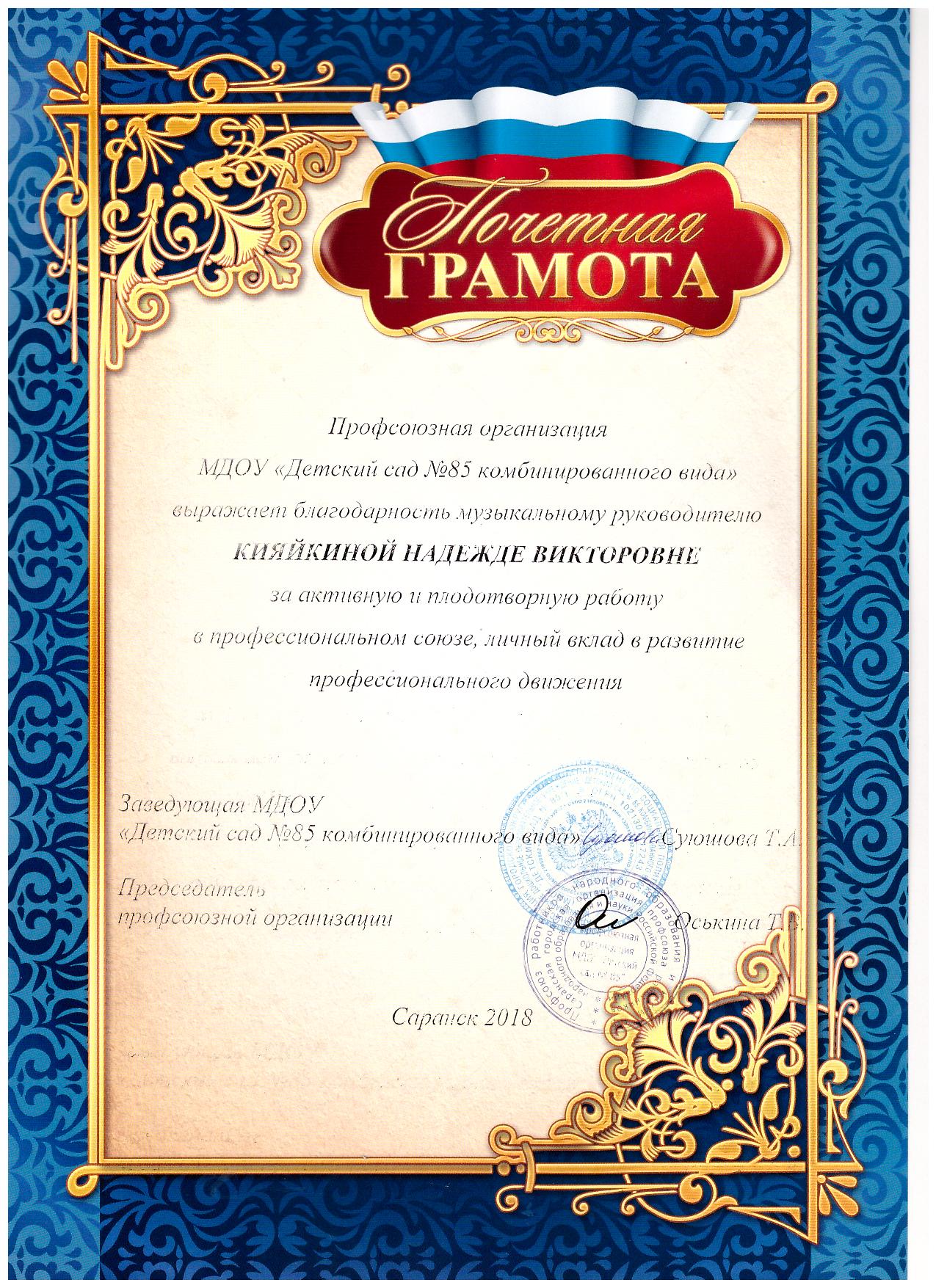 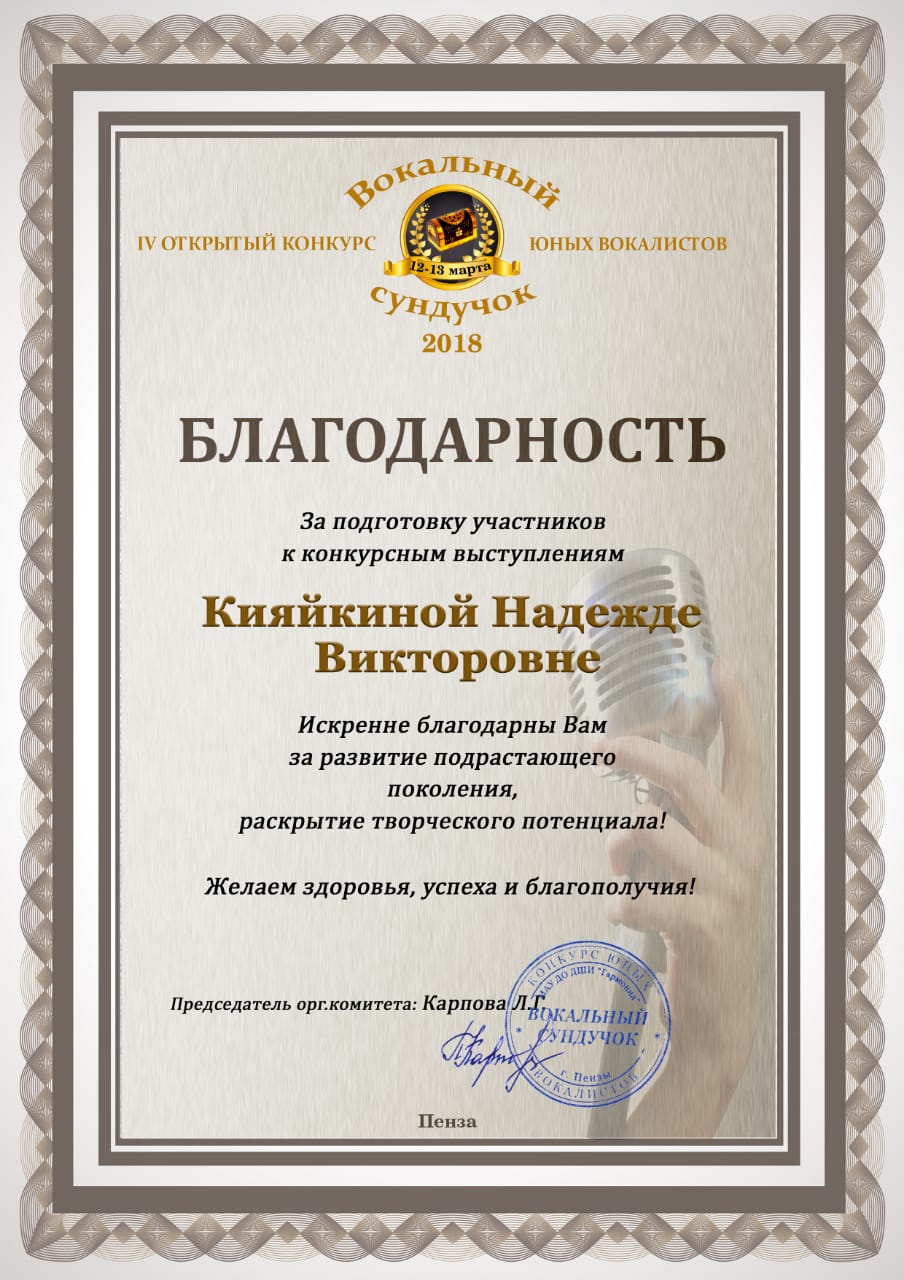 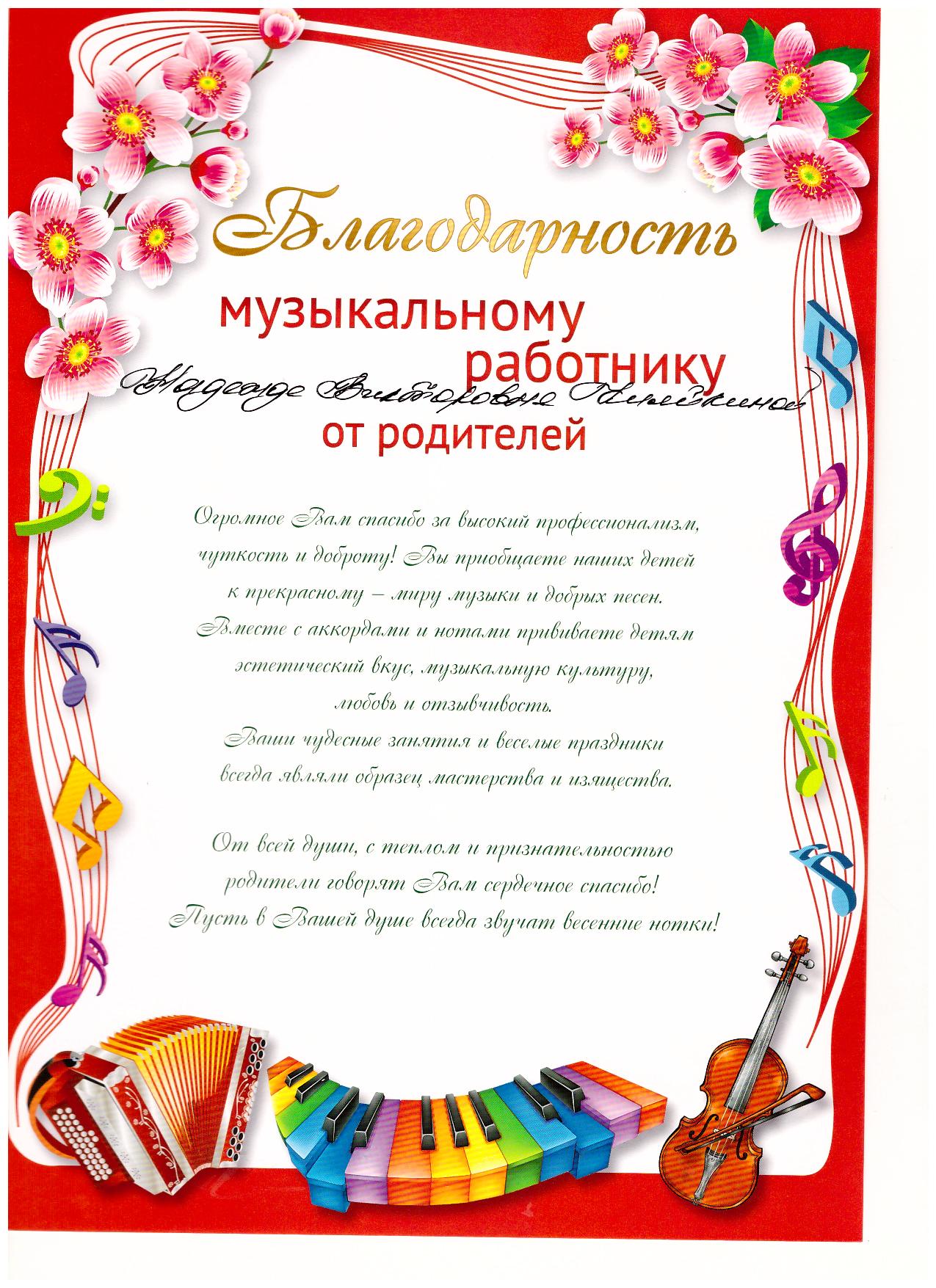 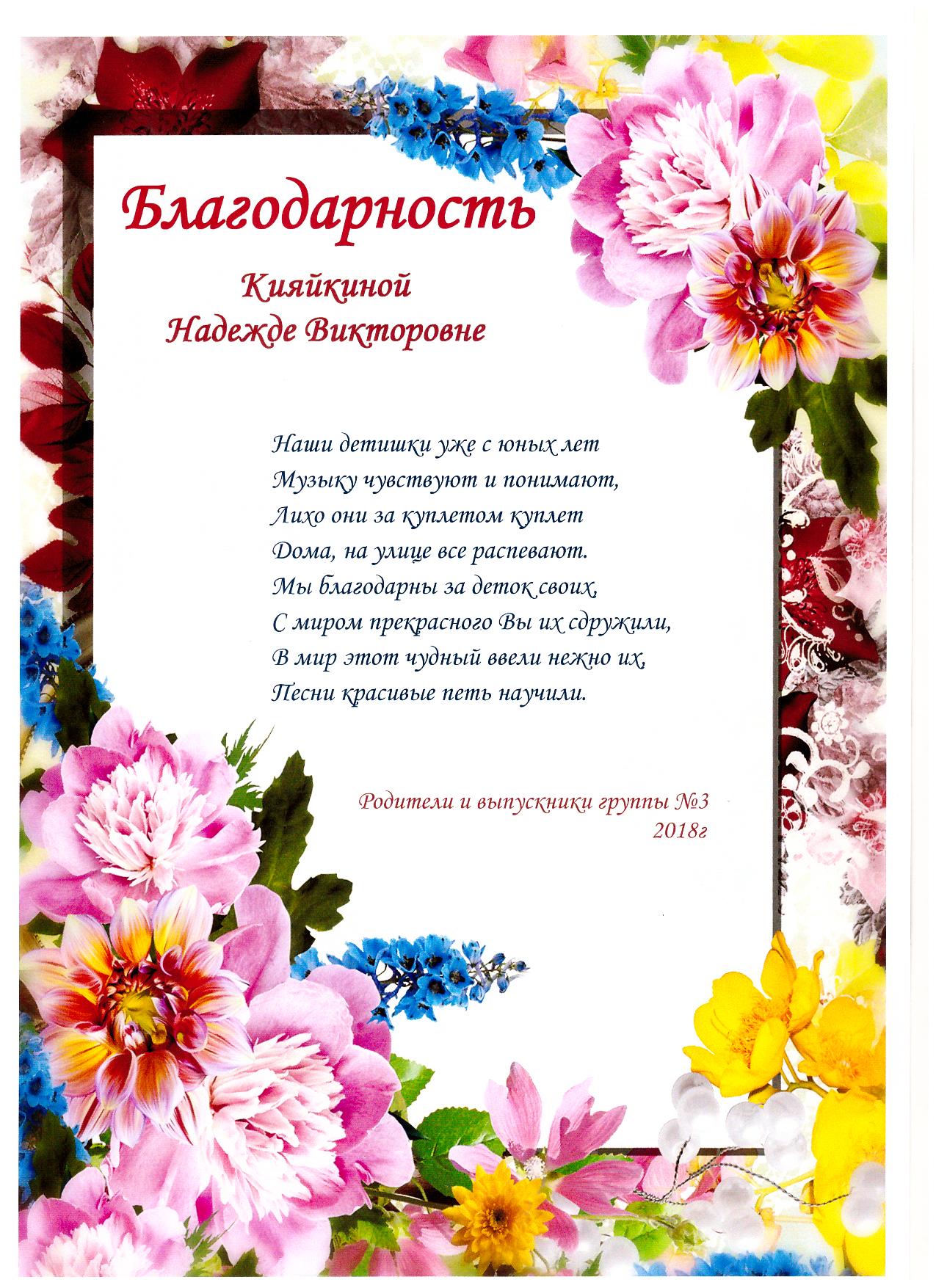 Спасибо за внимание!